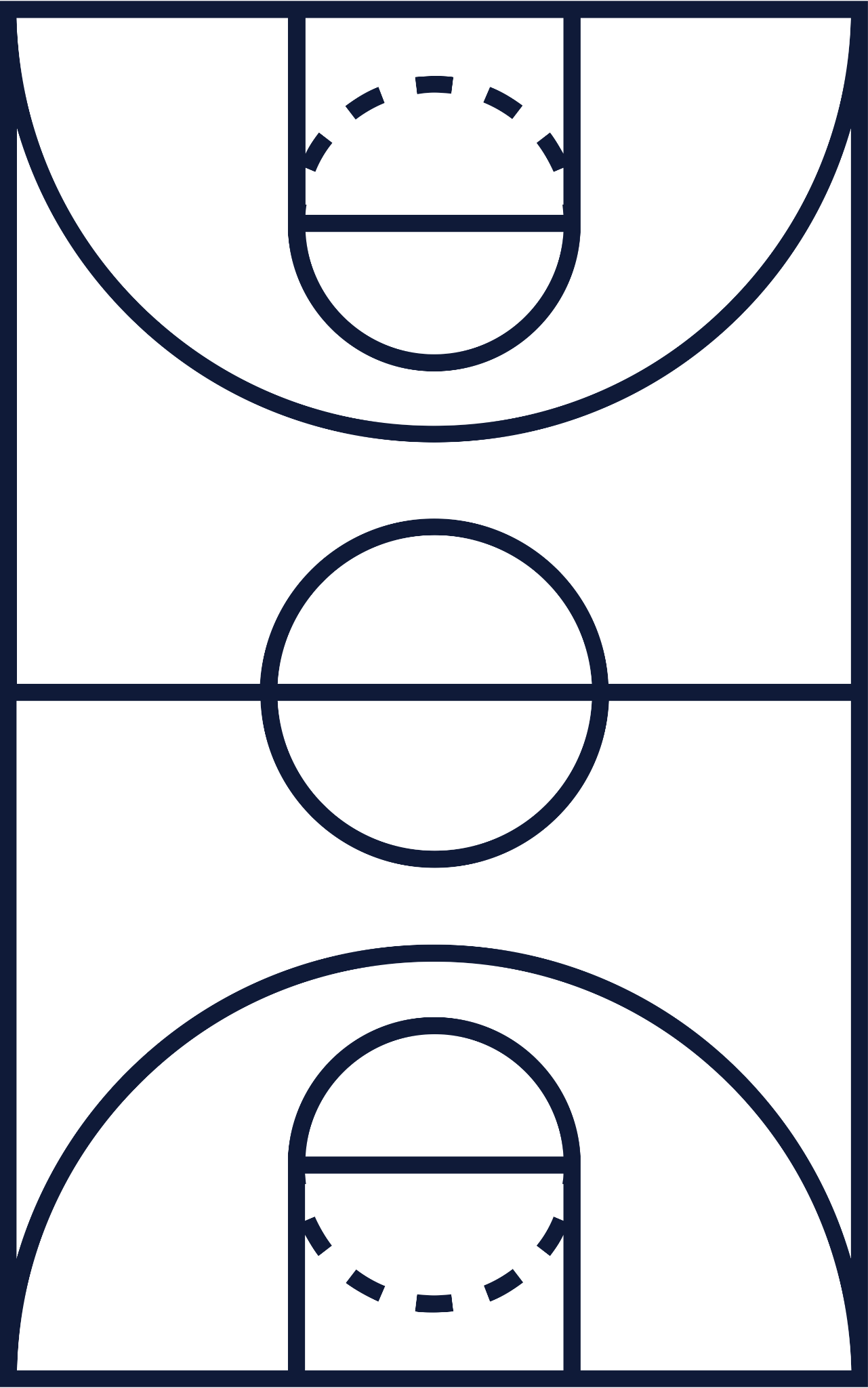 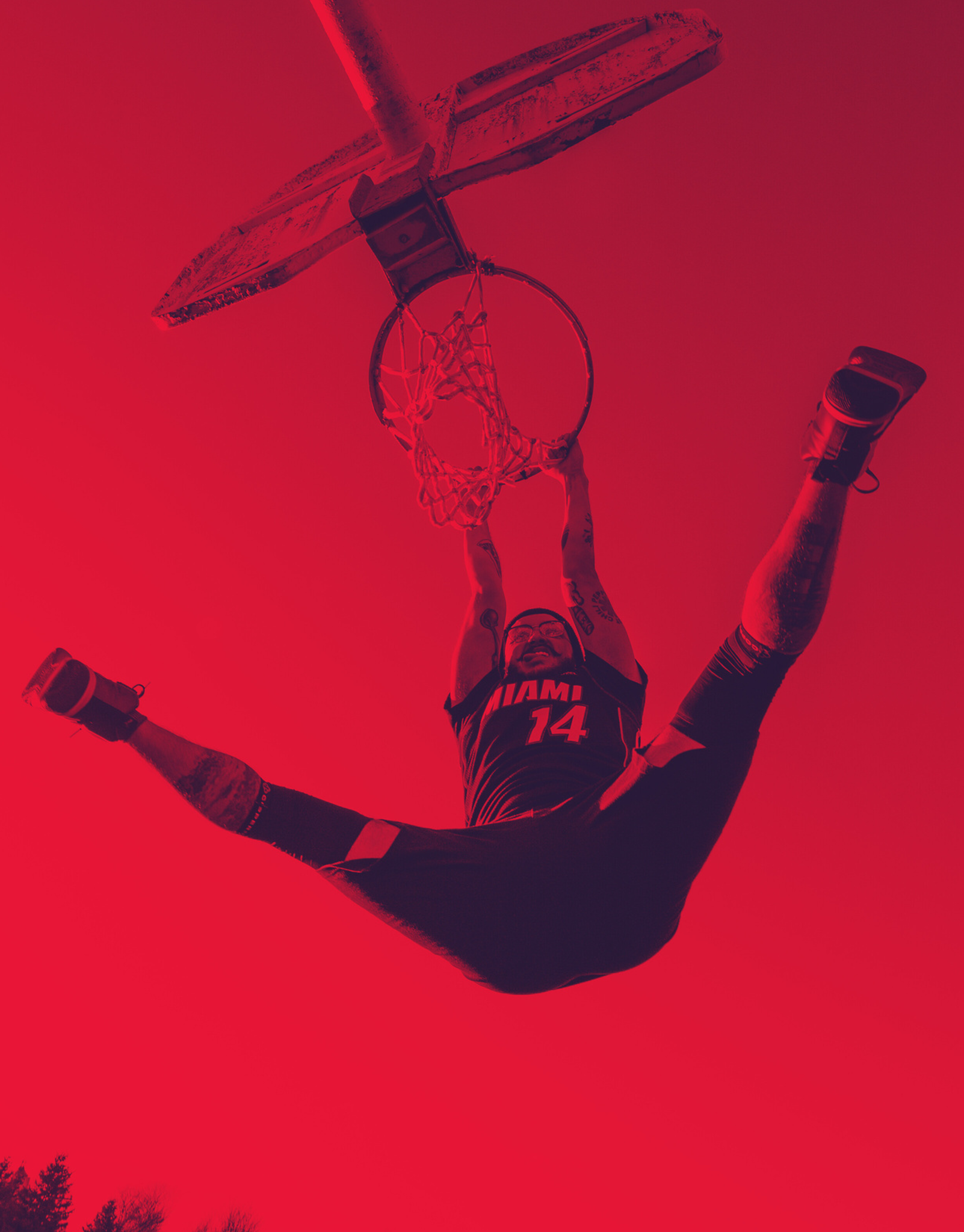 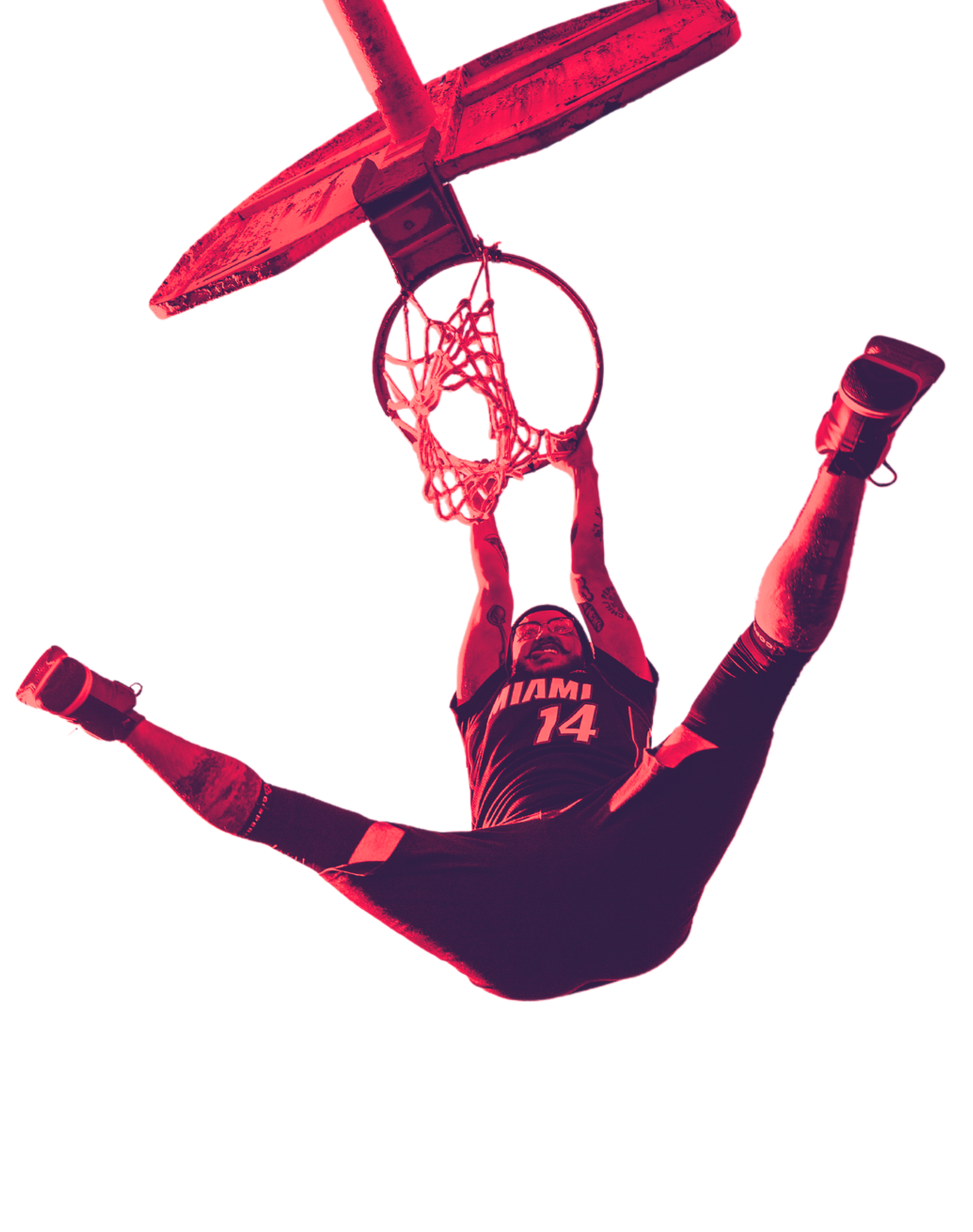 BASKET
A
L
B
L
C
O
U
R
T
PRESENTATION SLIDES
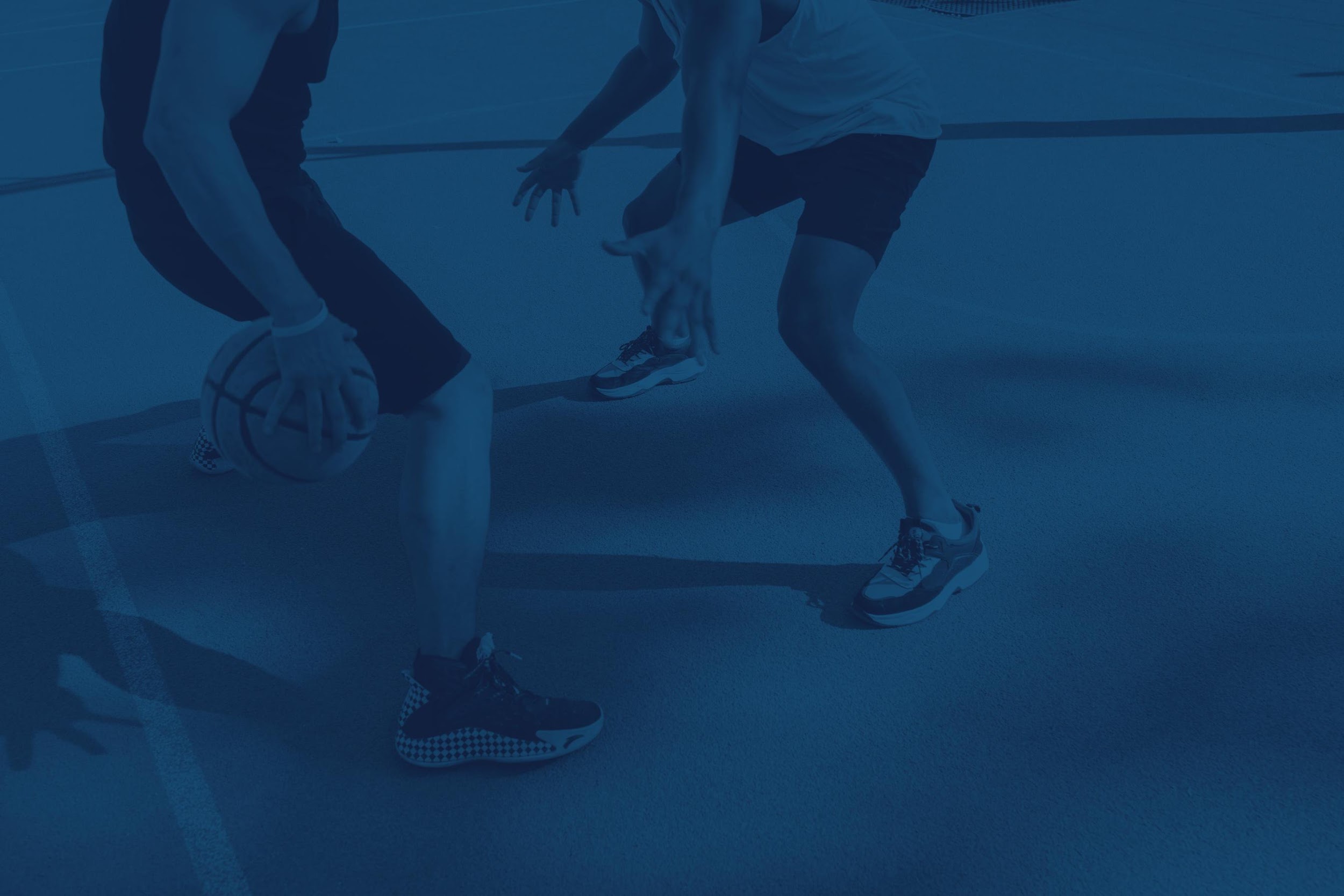 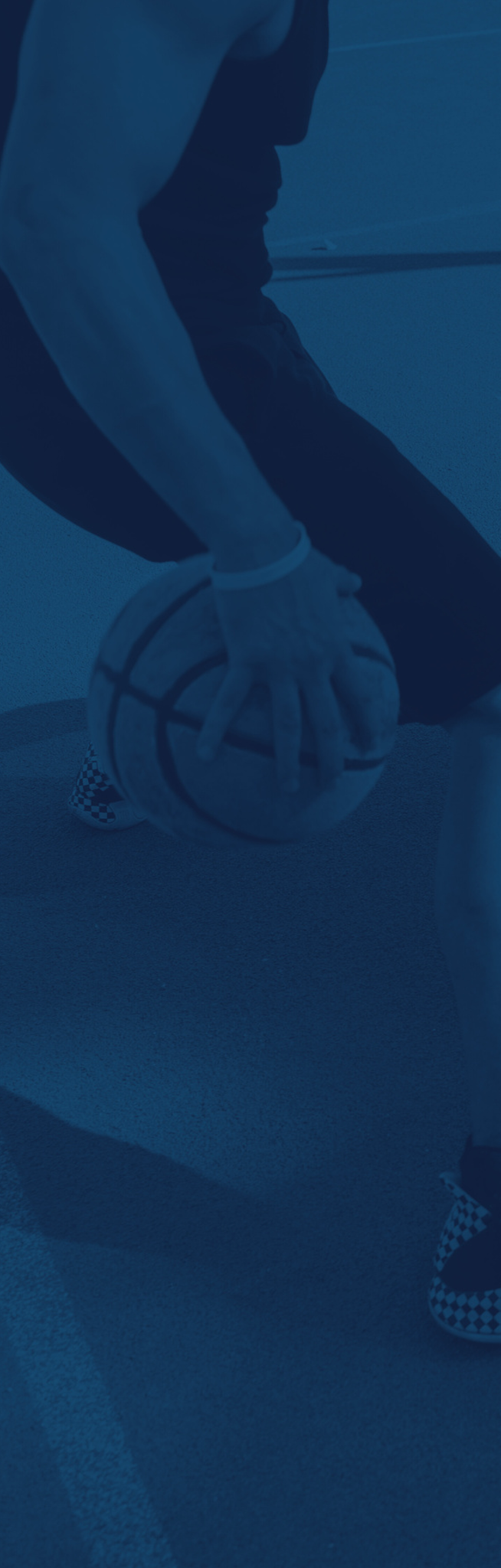 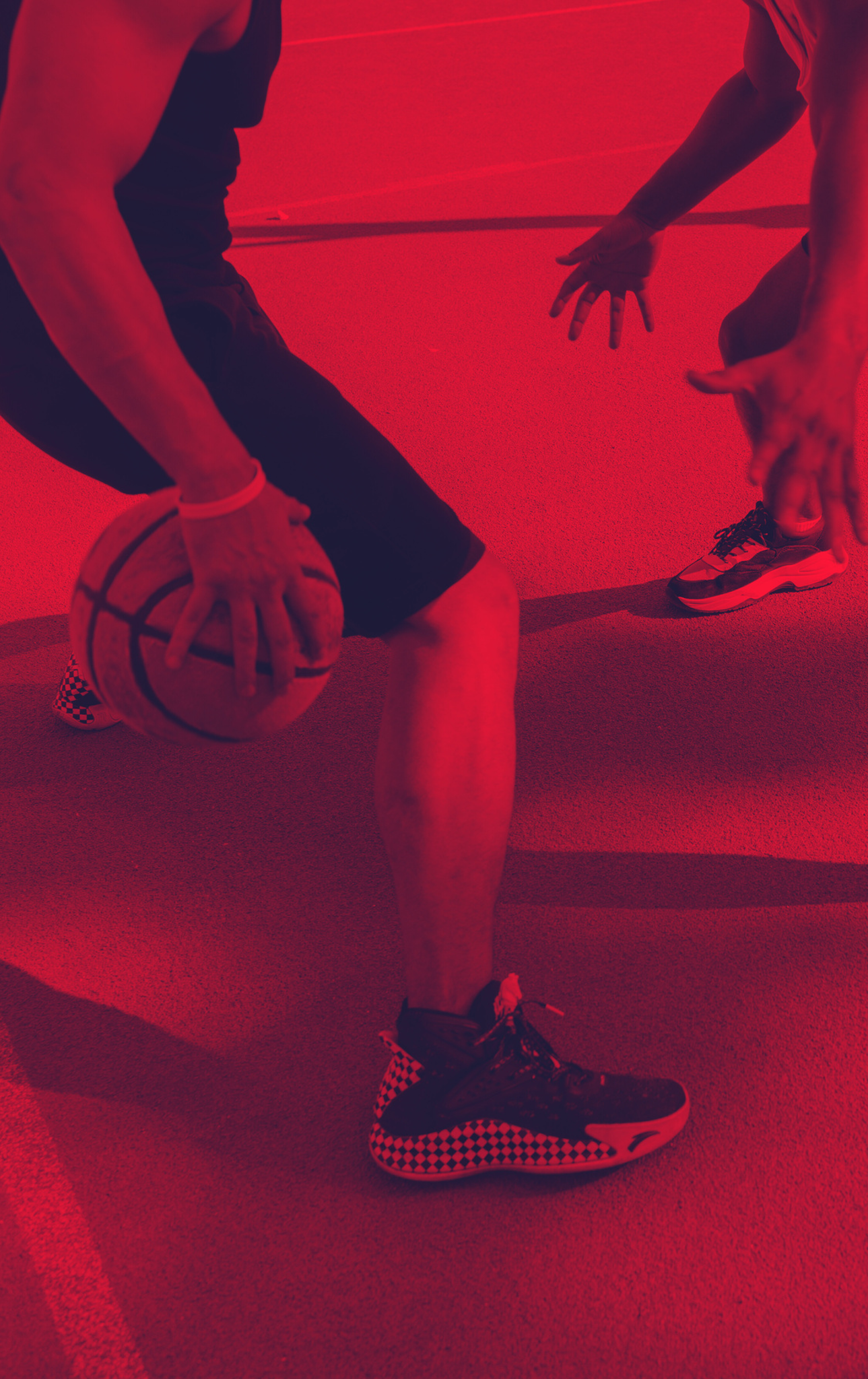 AGENDA
Overview
01
Team History
02
Milestones
03
Basketball Drills
04
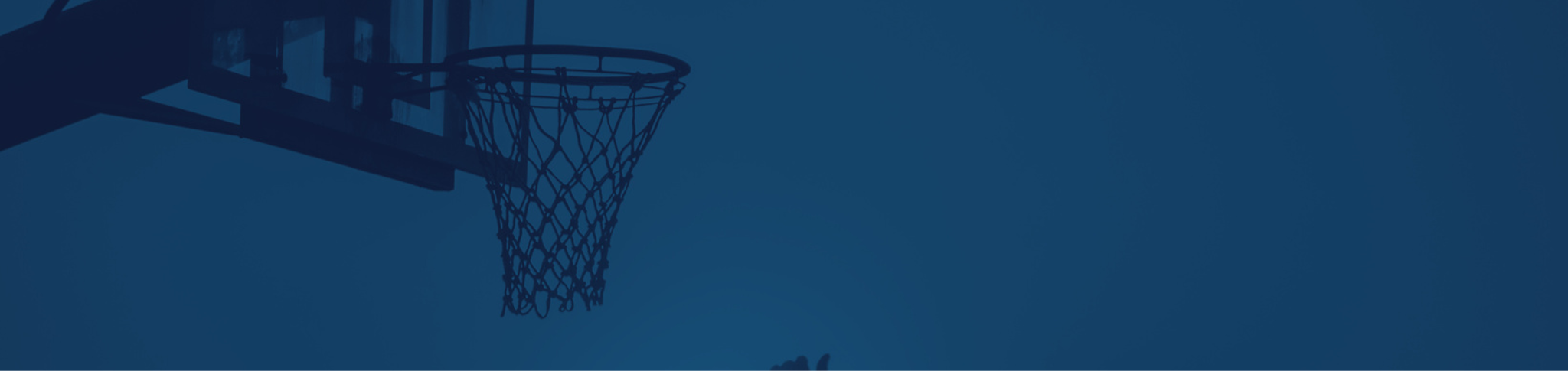 OVERVIEW
History
Lorem ipsum dolor sit amet, basketball adipiscing elit. Sed do eiusmod tempor dribblandum ut labore et dolore magna aliqua. Ut enim ad minim veniam.
Mission
Lorem ipsum dolor sit amet, basketball adipiscing elit. Sed do eiusmod tempor dribblandum ut labore et dolore magna aliqua. Ut enim ad minim veniam.
LOREM IPSUM DOLOR SIT AMET, BASKETBALL ADIPISCING ELIT. SED DO EIUSMOD
Tempor dribblandum ut labore et dolore magna aliqua. Ut enim ad minim veniam, quis nostrud exercitation slam dunk nisi ut aliquip ex ea commodo consequat. Duis aute irure dolor in reprehenderit in shot velit esse cillum dolore eu fugiat nulla pariatur. Excepteur sint occaecat cupidatat non proident, sunt in culpa qui officia deserunt.
Vision
Lorem ipsum dolor sit amet, basketball adipiscing elit. Sed do eiusmod tempor dribblandum ut labore et dolore magna aliqua. Ut enim ad minim veniam.
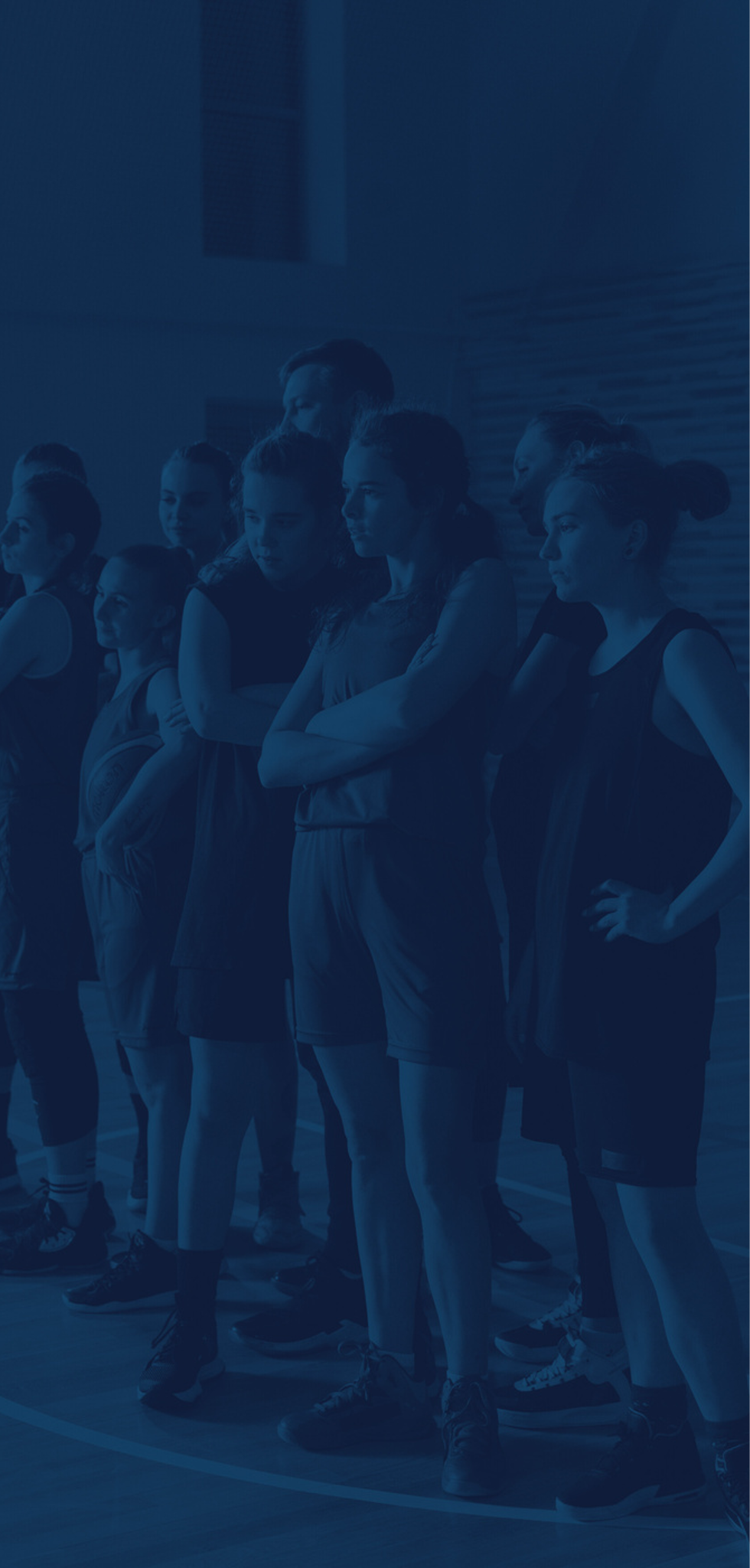 TEAM HISTORY
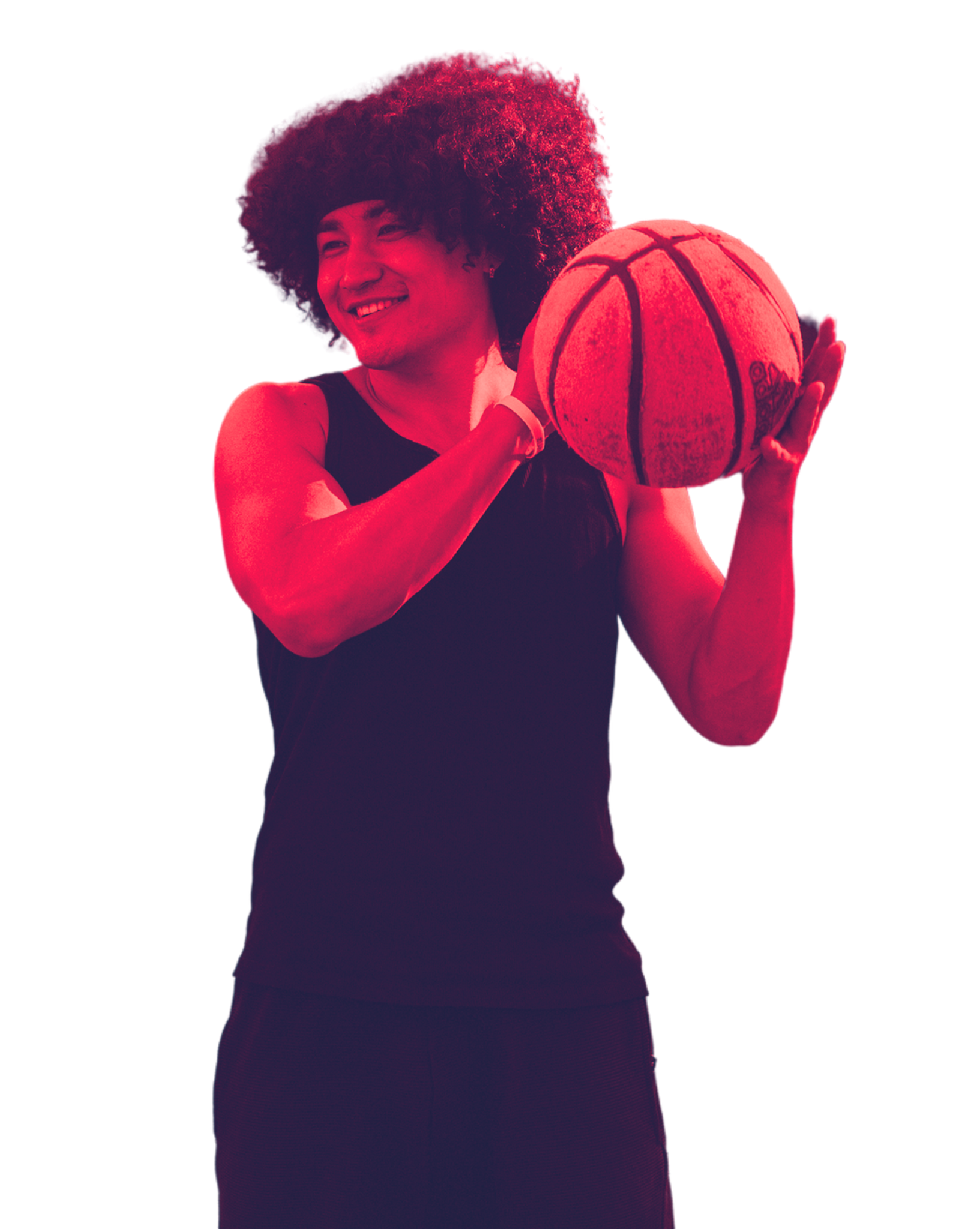 CHALLENGES AND TRIUMPHS
2015
2012
2017
First League Participation
Founding of the Club
First Championship Win
Lorem ipsum dolor sit amet, basketball adipiscing elit. Sed do eiusmod tempor dribblandum ut labore
Lorem ipsum dolor sit amet, basketball adipiscing elit. Sed do eiusmod tempor dribblandum ut labore
Lorem ipsum dolor sit amet, basketball adipiscing elit. Sed do eiusmod tempor dribblandum ut labore
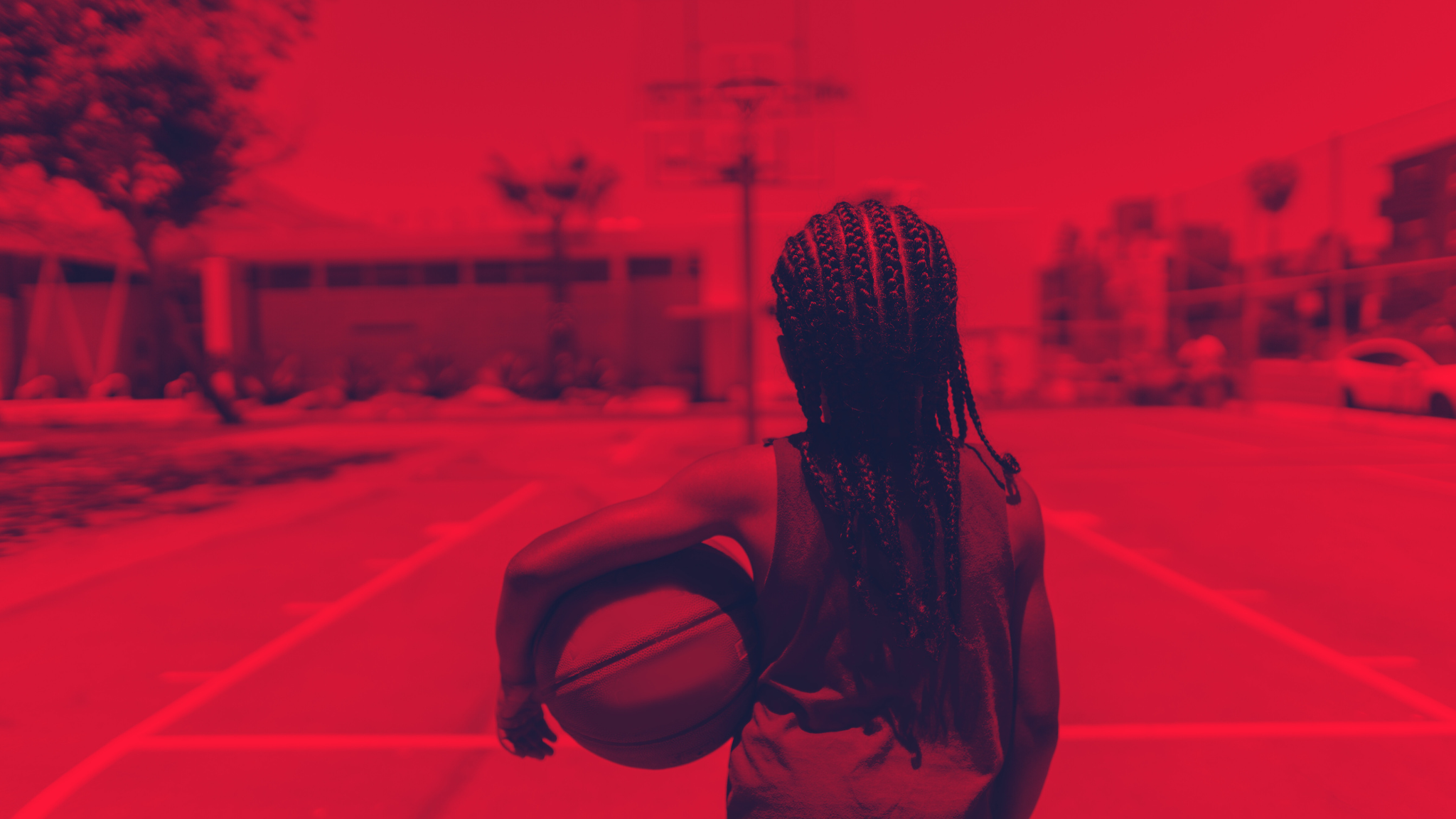 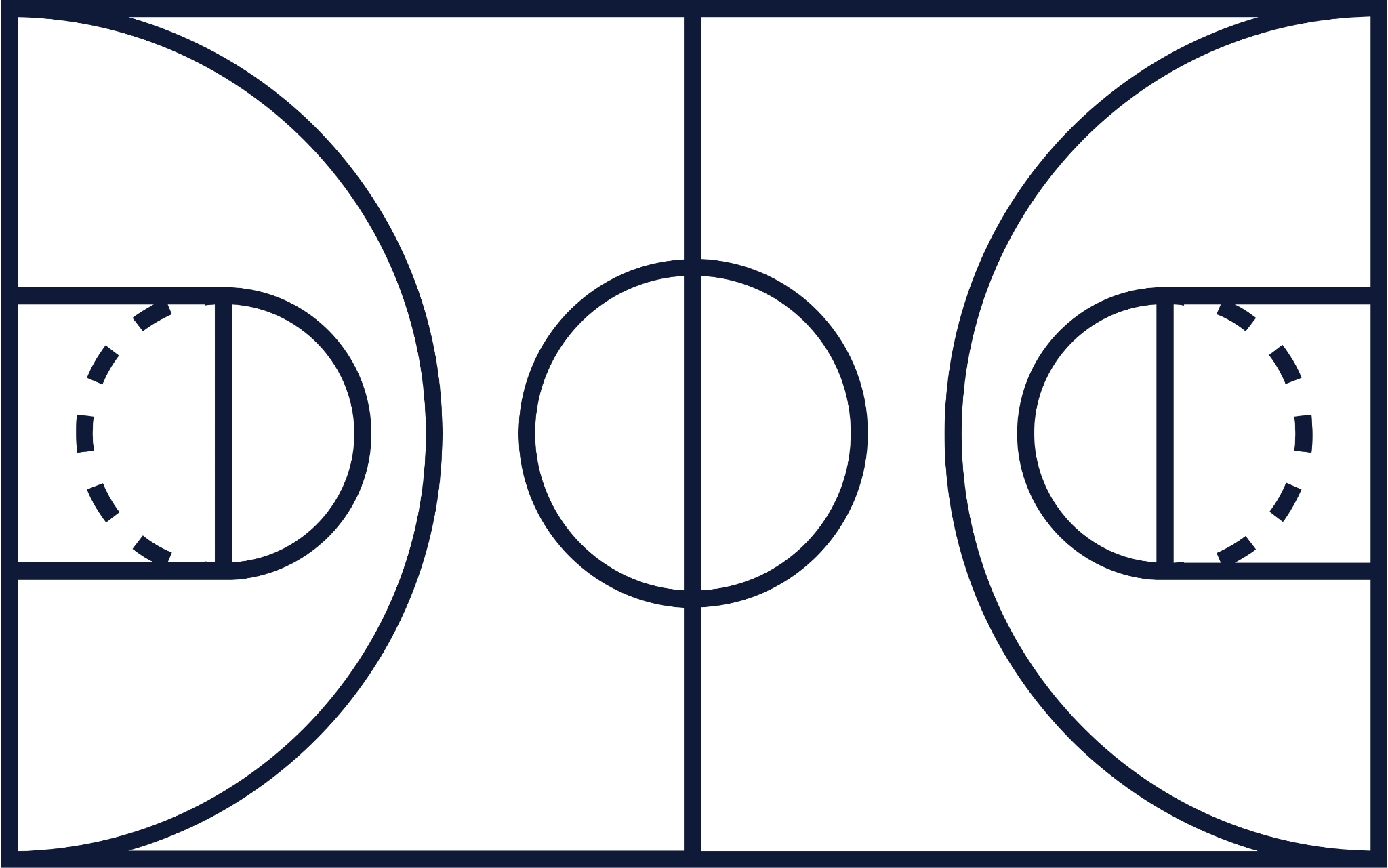 IT’S GAME TIME!
USE THIS LAYOUT TO TRANSITION IN BETWEEN PARTS OF YOUR PRESENTATION.
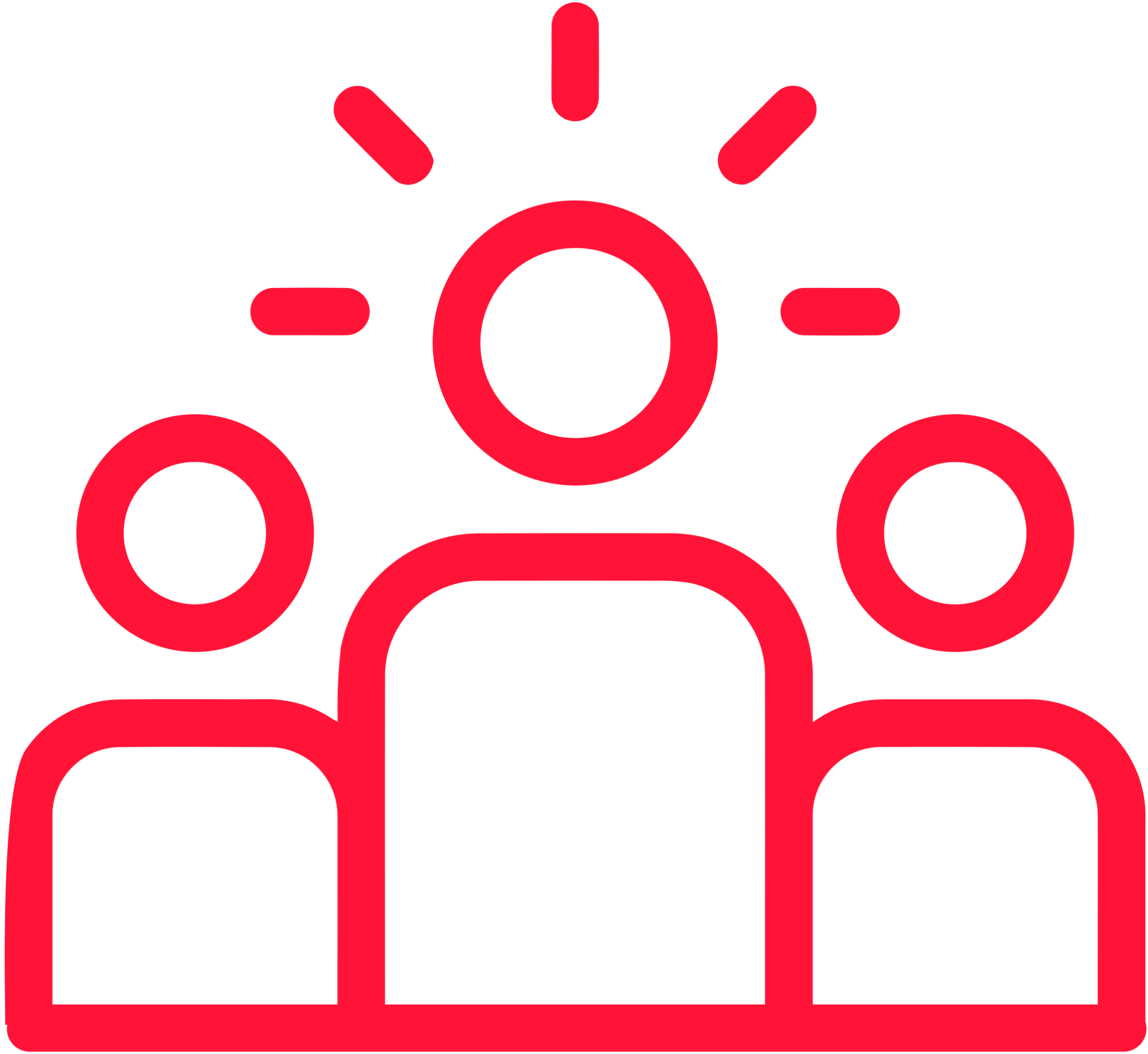 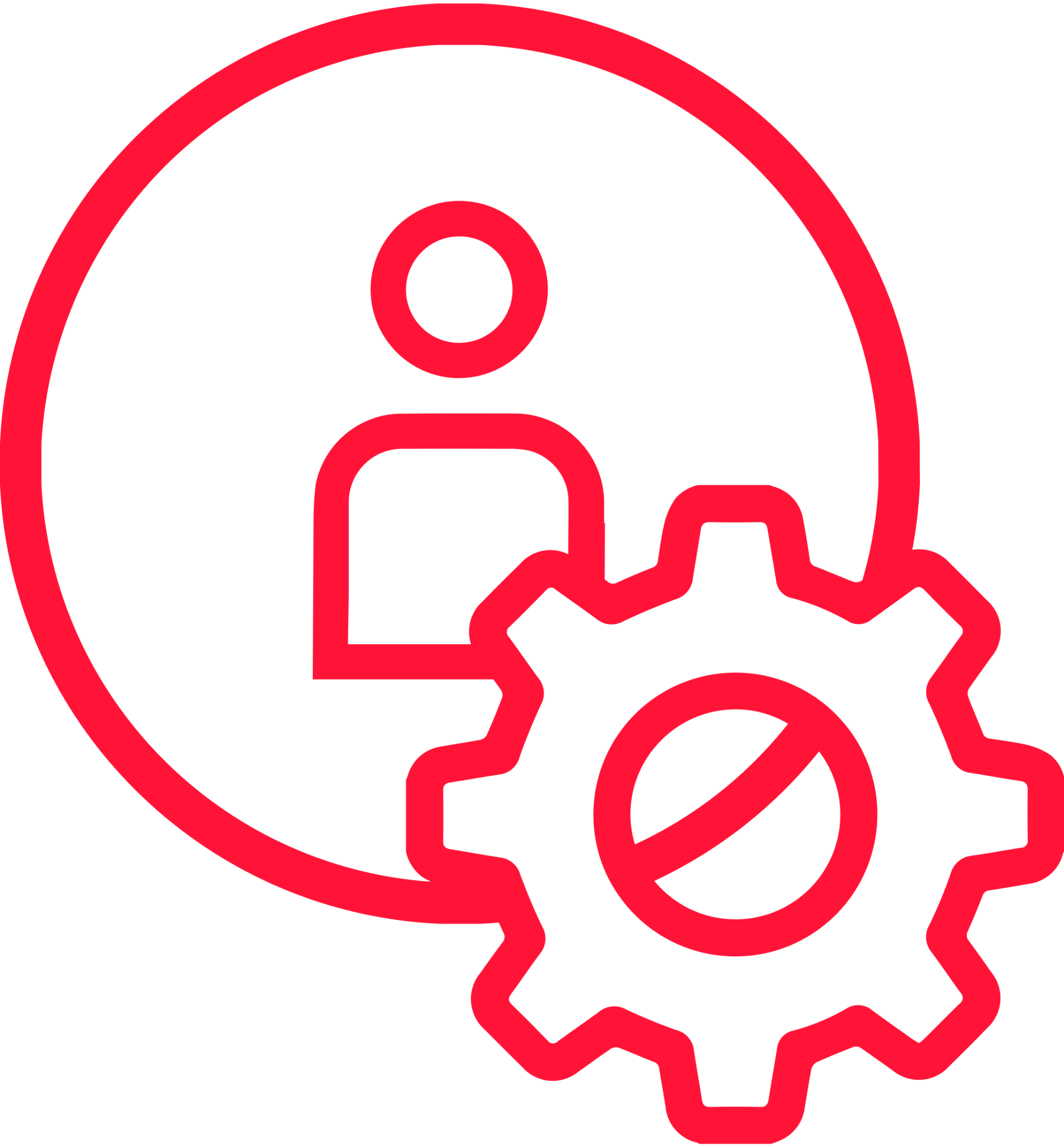 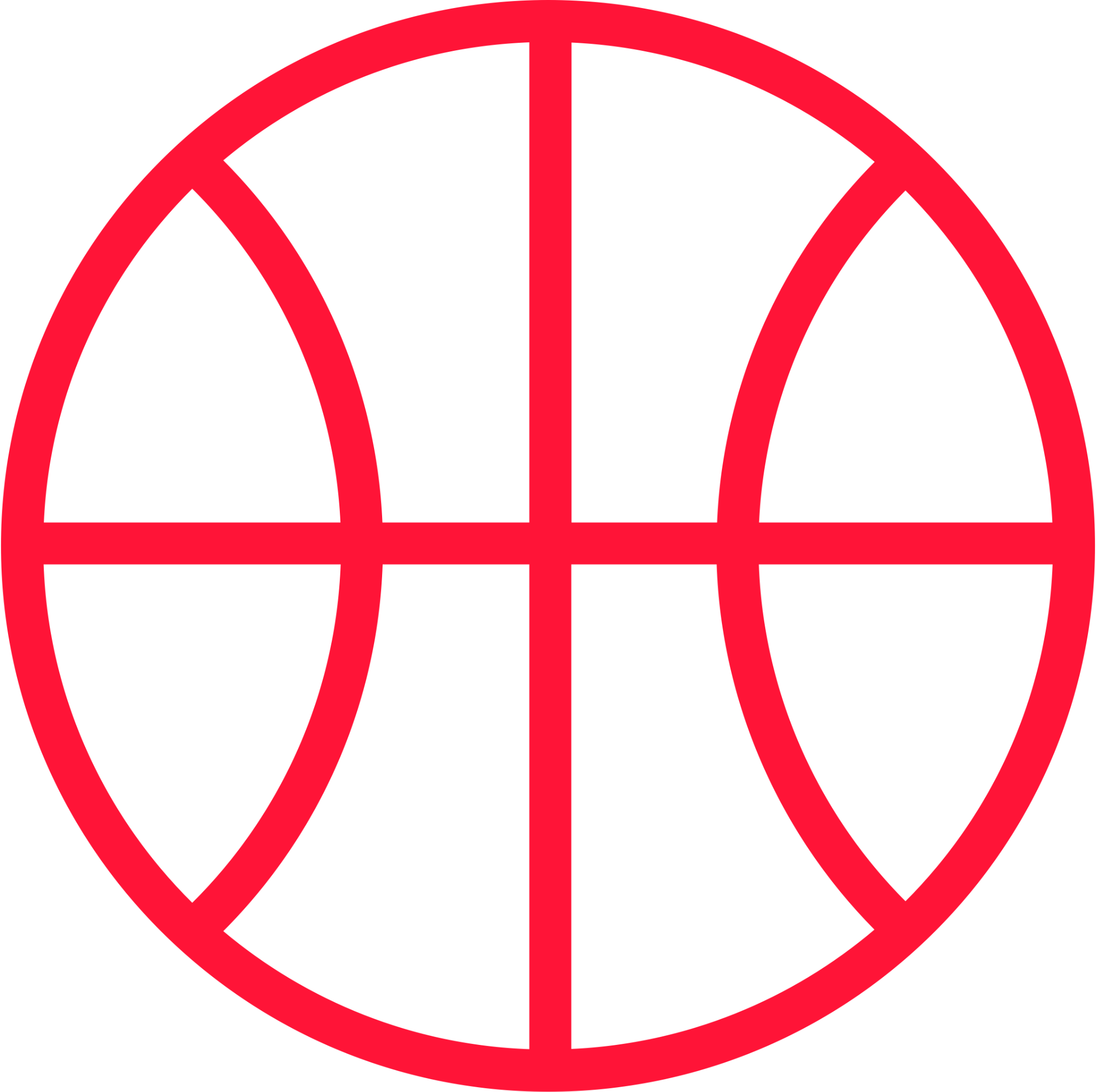 Develop Individual Skills
Improve 
Team Defense
Strengthen 
Team Chemistry
Lorem ipsum dolor sit amet, basketball adipiscing elit. Sed do eiusmod tempor dribblandum dolore eu fugiat nulla pariatur slam dunk.
Lorem ipsum dolor sit amet, basketball adipiscing elit. Sed do eiusmod tempor dribblandum dolore eu fugiat nulla pariatur slam dunk.
Lorem ipsum dolor sit amet, basketball adipiscing elit. Sed do eiusmod tempor dribblandum dolore eu fugiat nulla pariatur slam dunk.
GOALS
Tempor dribblandum ut labore et dolore magna aliqua. Ut enim ad minim veniam, quis nostrud exercitation slam dunk nisi ut aliquip ex ea commodo consequat. Duis aute irure dolor in reprehenderit in shot velit esse cillum dolore eu fugiat nulla pariatur.
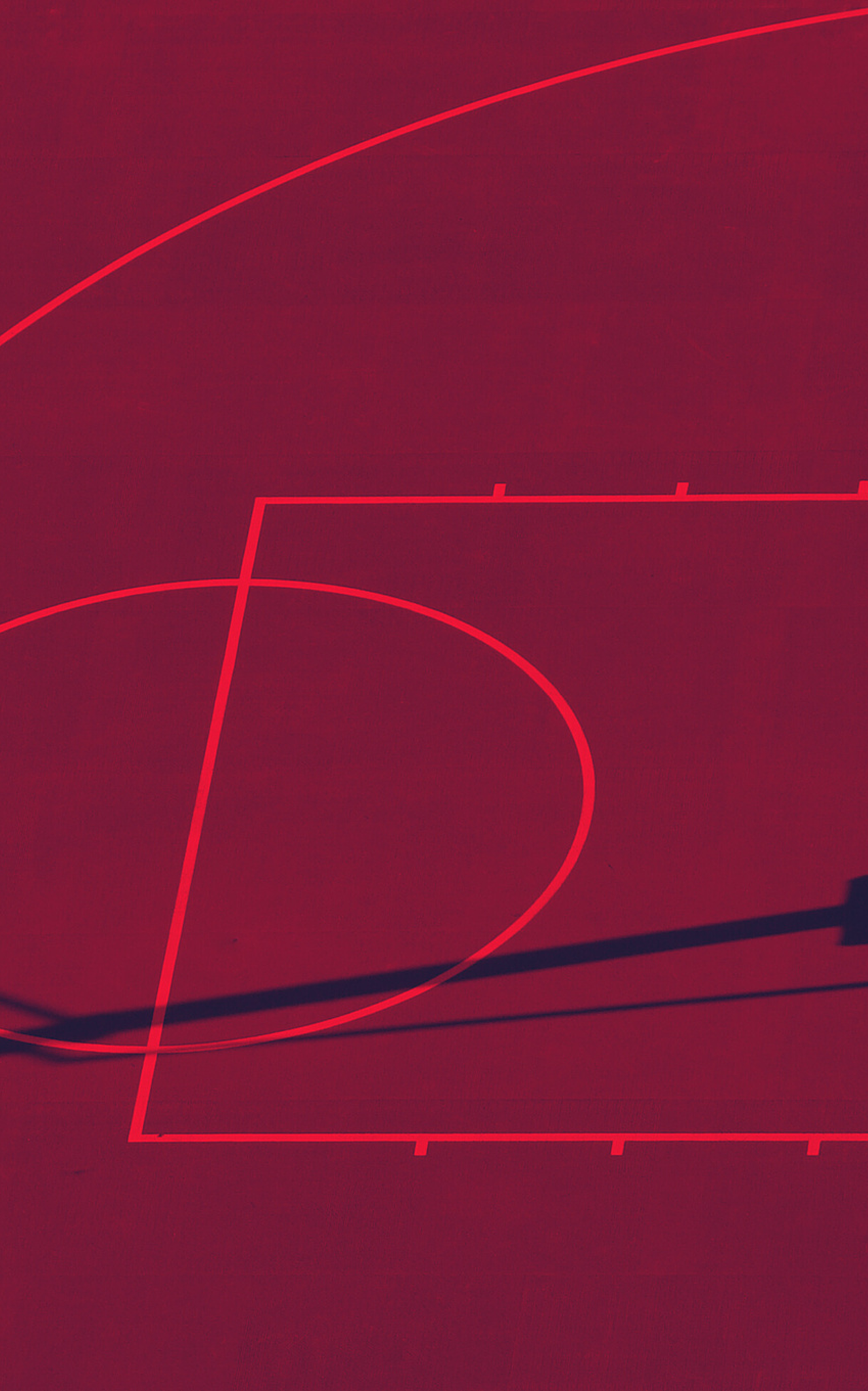 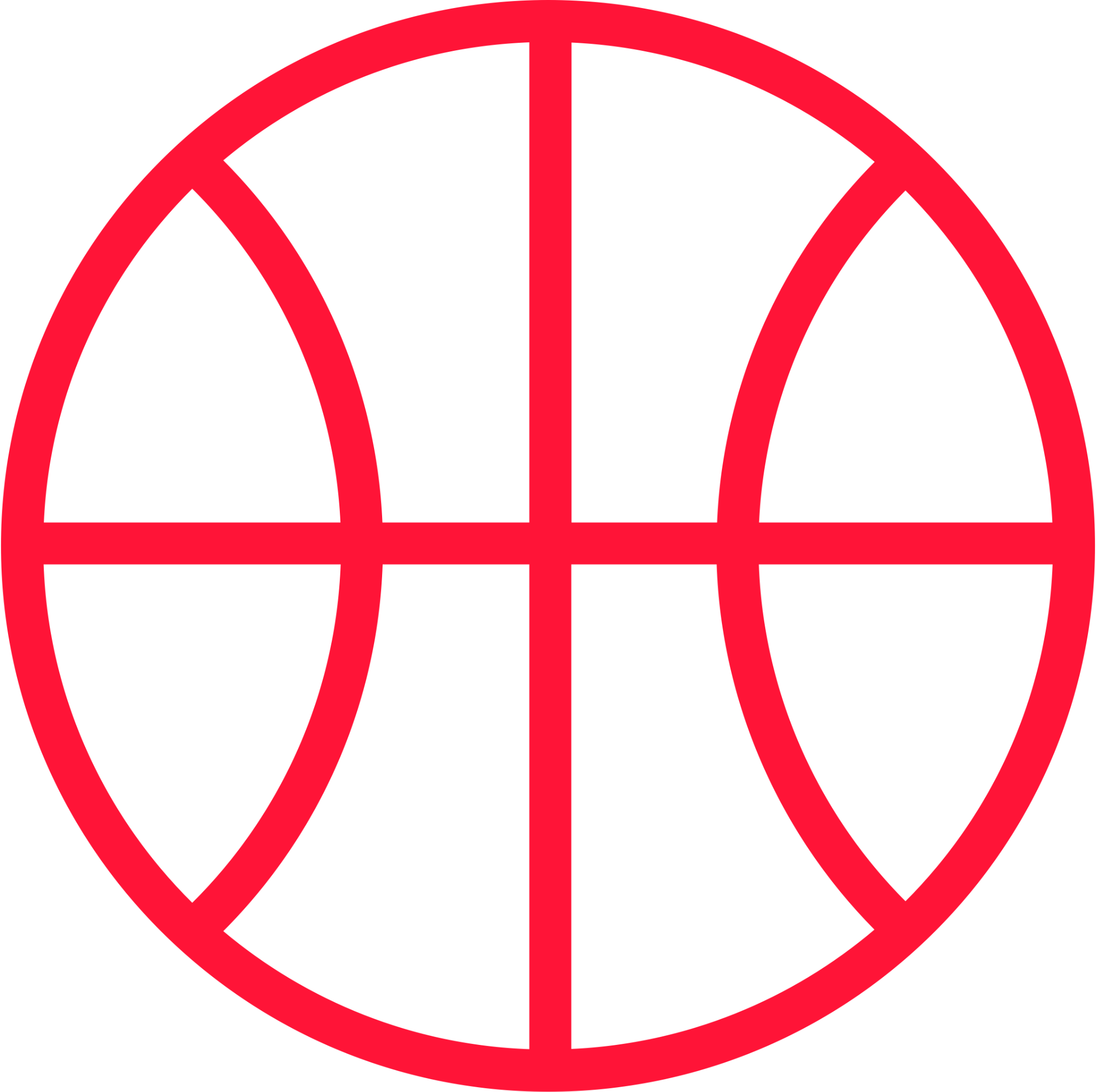 YOUR COACH
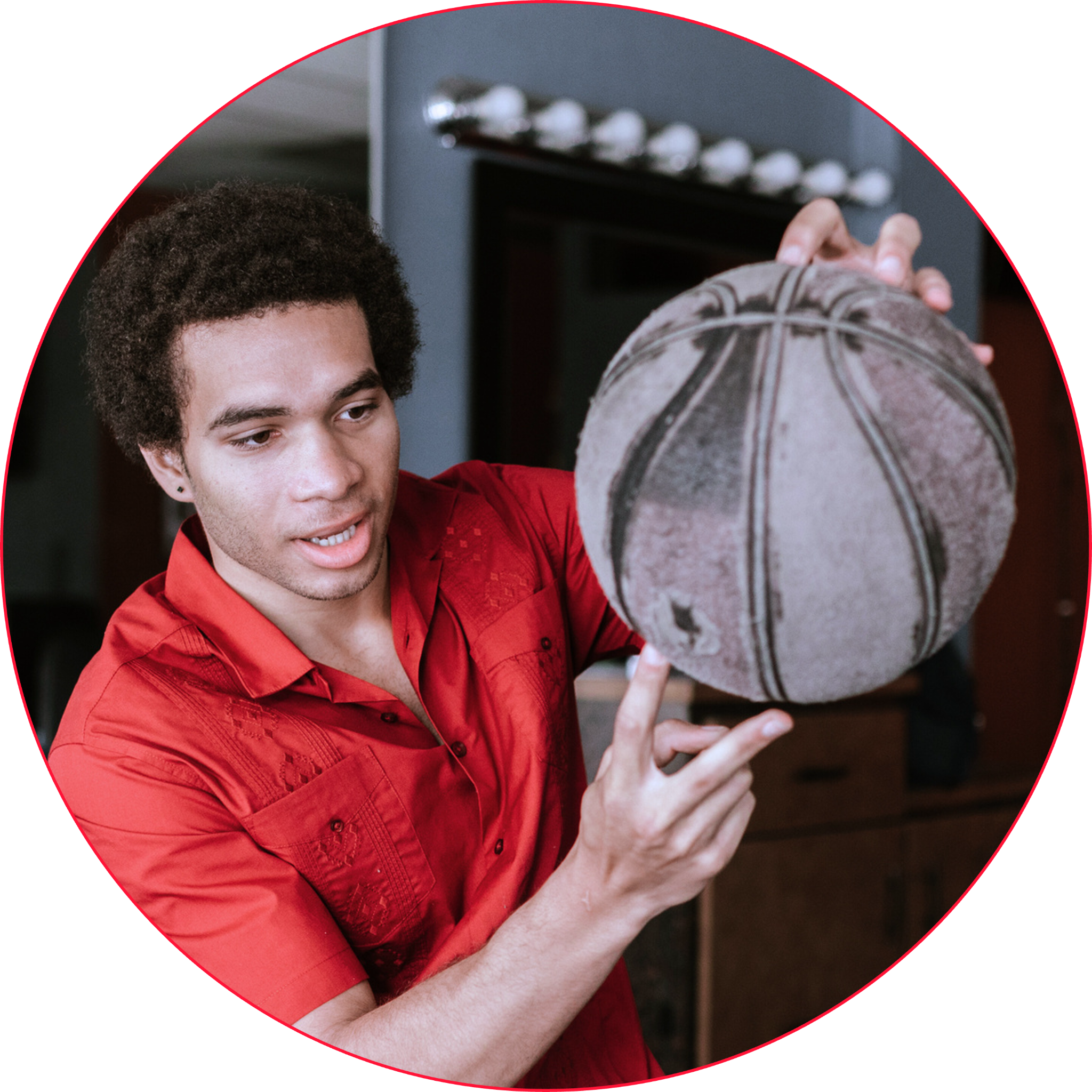 Coach Jack Gaskarth
Lorem ipsum dolor sit amet, basketball adipiscing elit. Sed do eiusmod tempor dribblandum ut labore et dolore magna aliqua. Ut enim ad minim veniam, quis nostrud exercitation slam dunk nisi ut a.
Skills
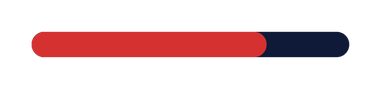 SHOOTING ACCURACY
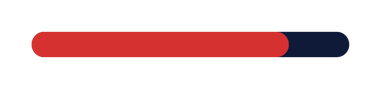 BALL HANDLING
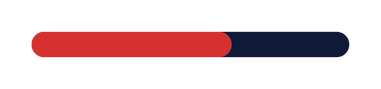 FOOTWORK
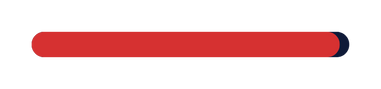 STRATEGIC THINKING
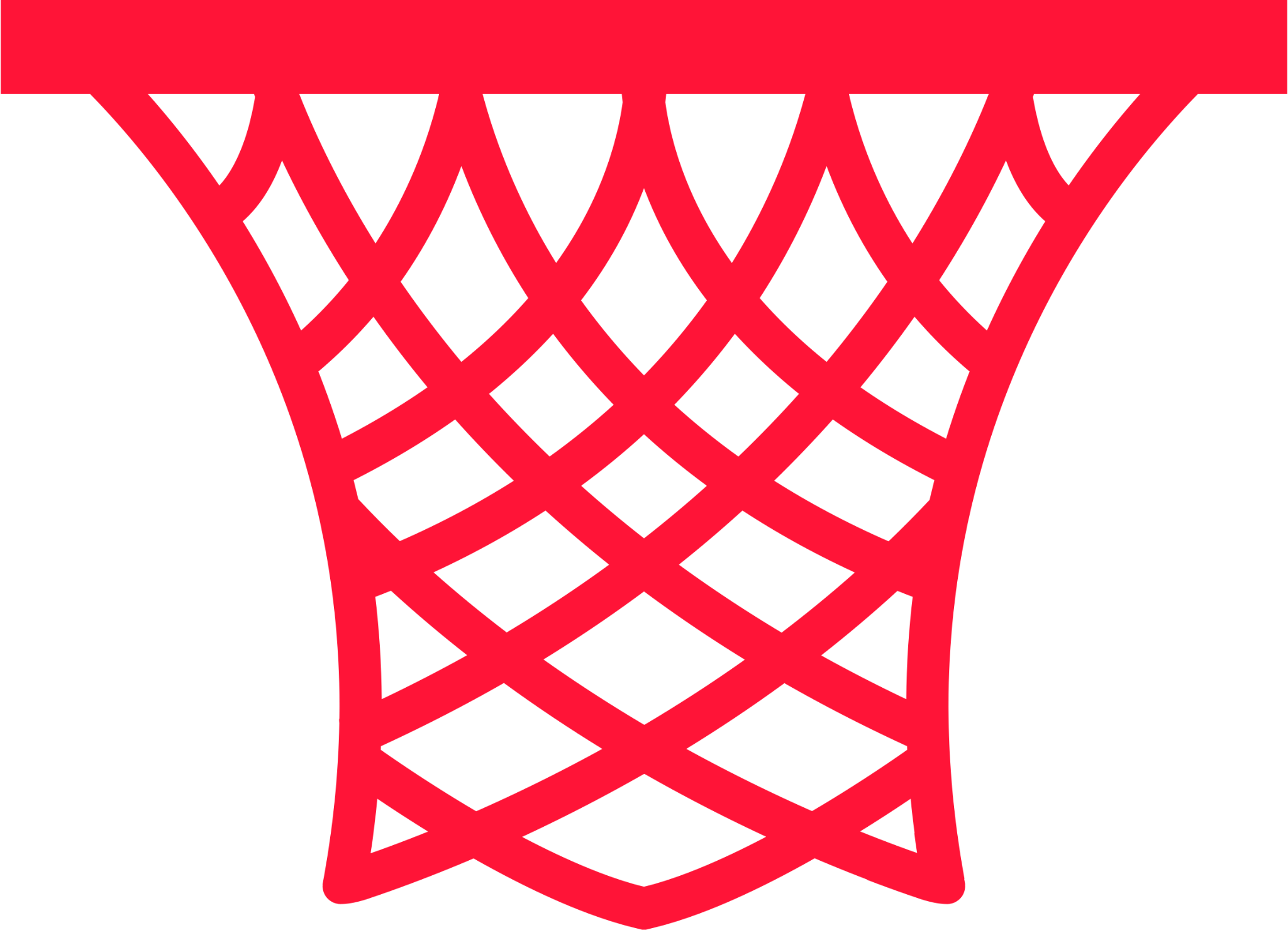 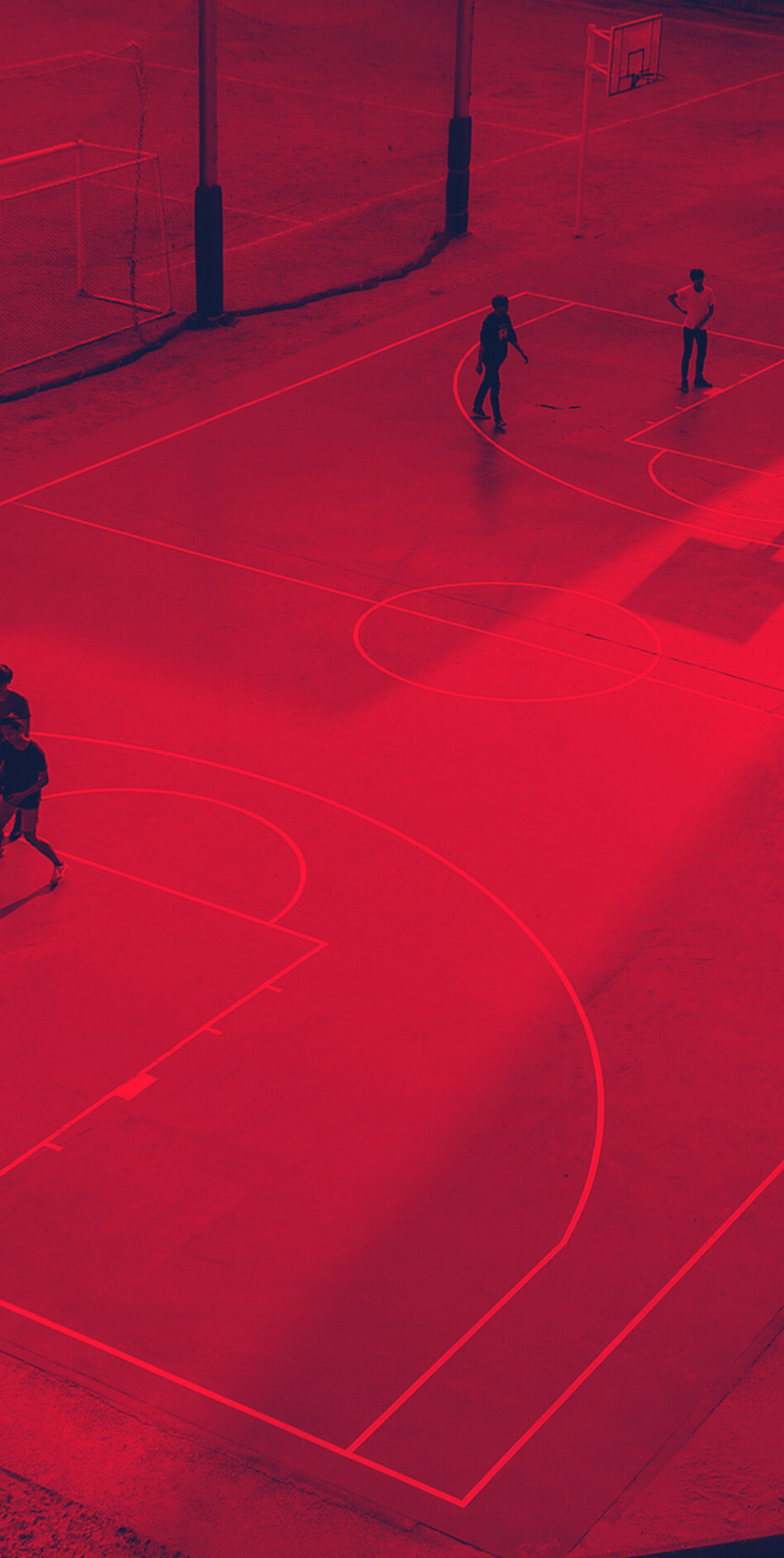 MEET OUR SQUAD
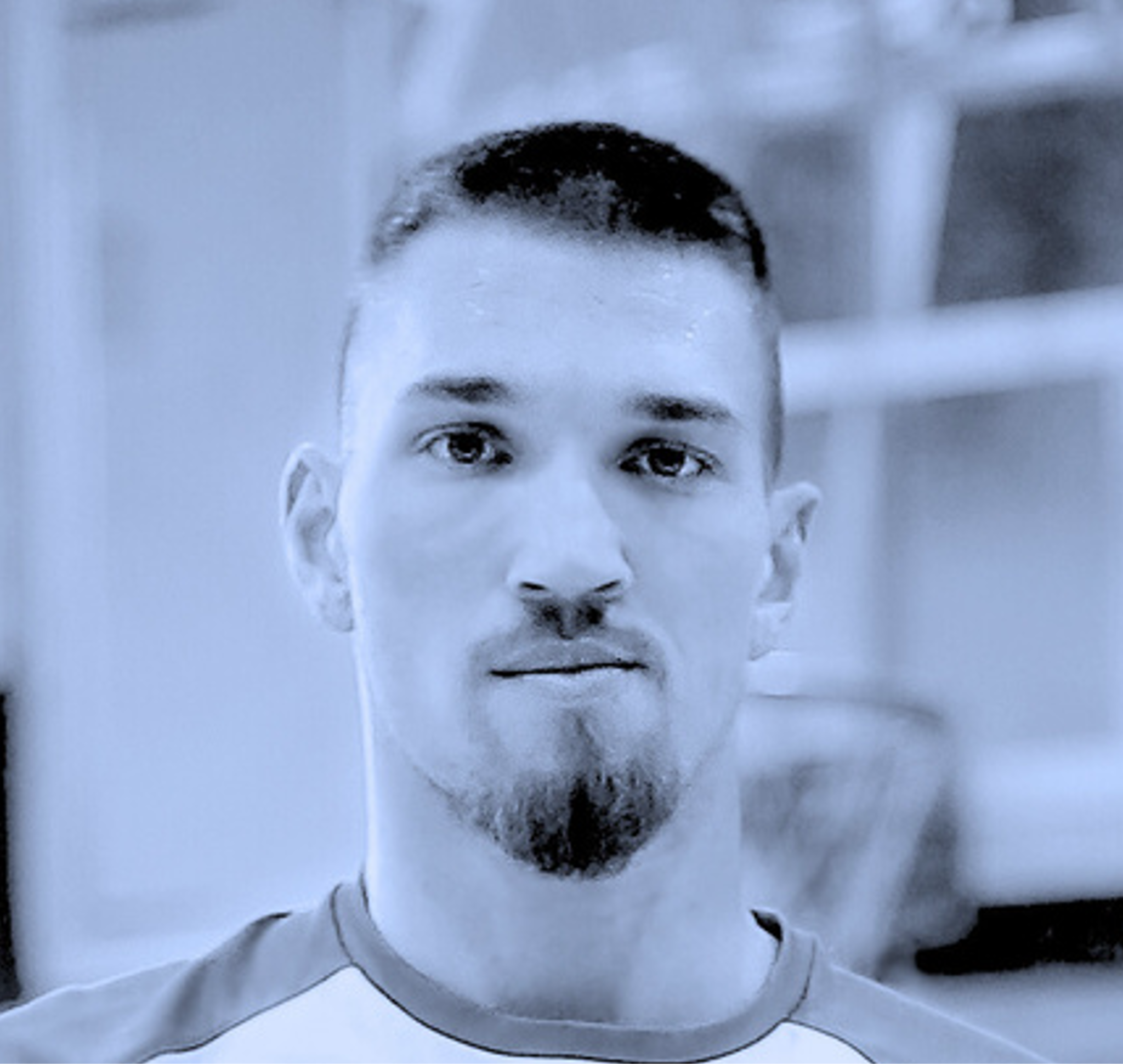 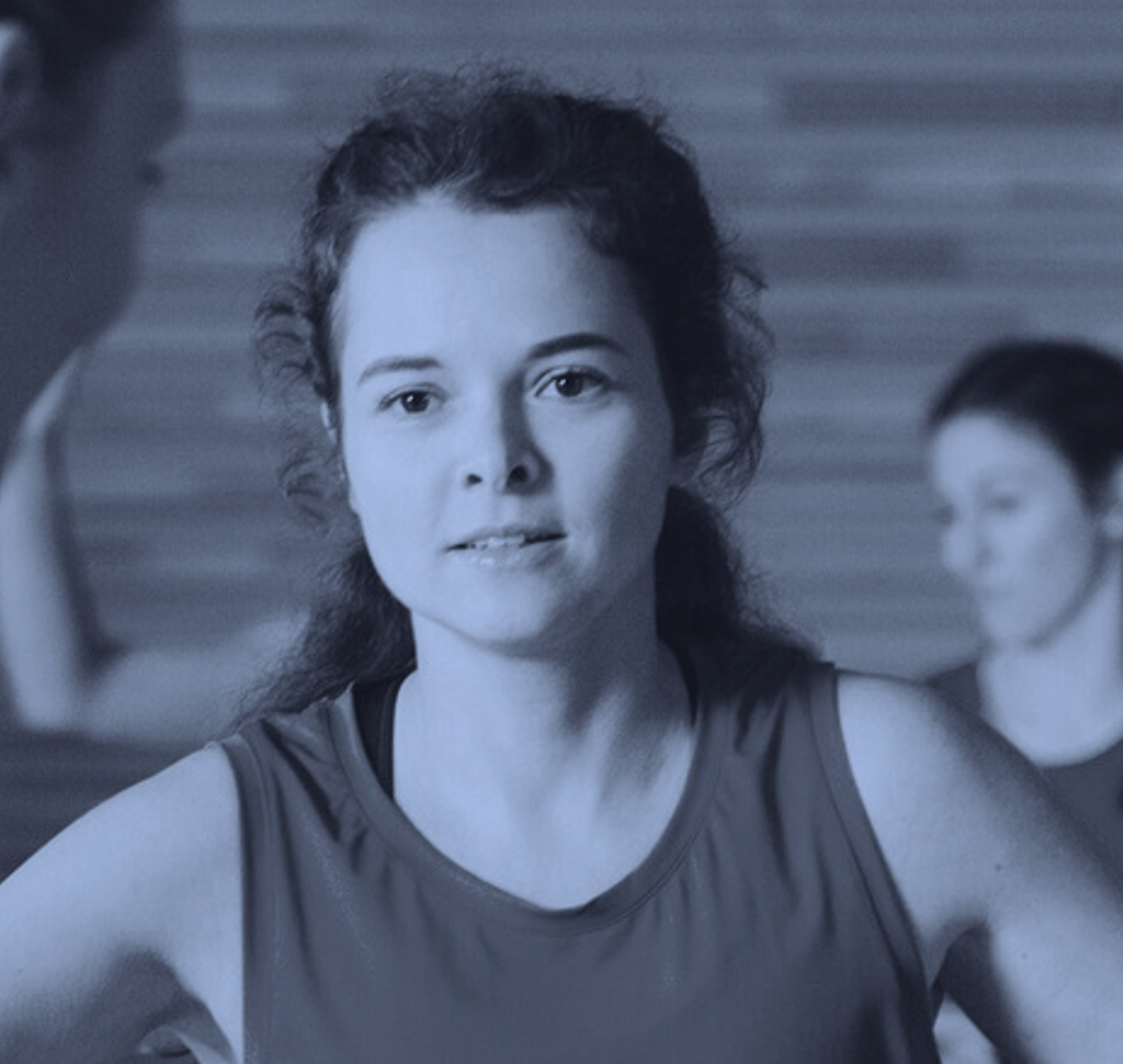 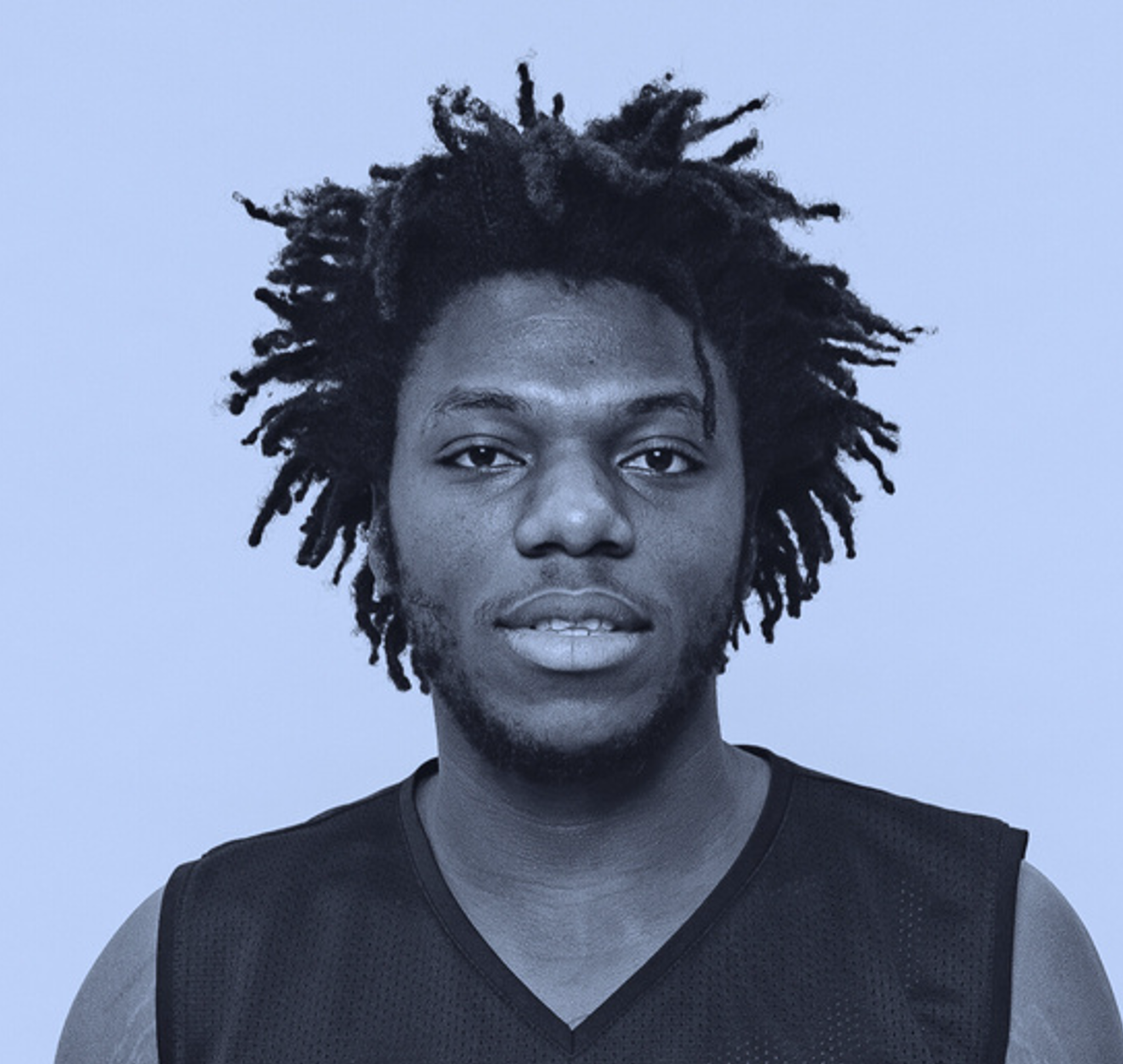 Alex Barakat
Brendon Ross
Kelly Grande
Point Guard
Center
Shooting Guard
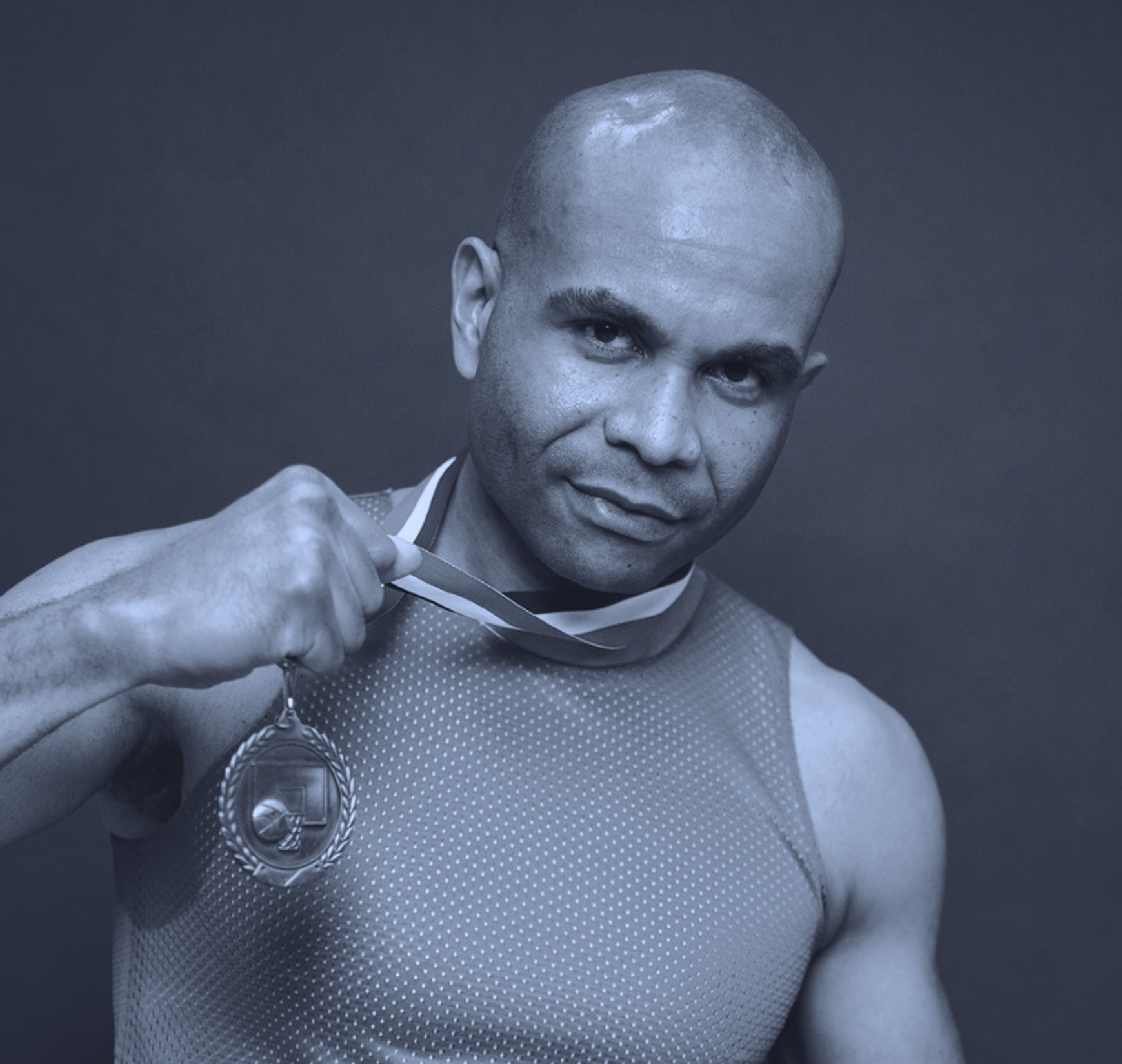 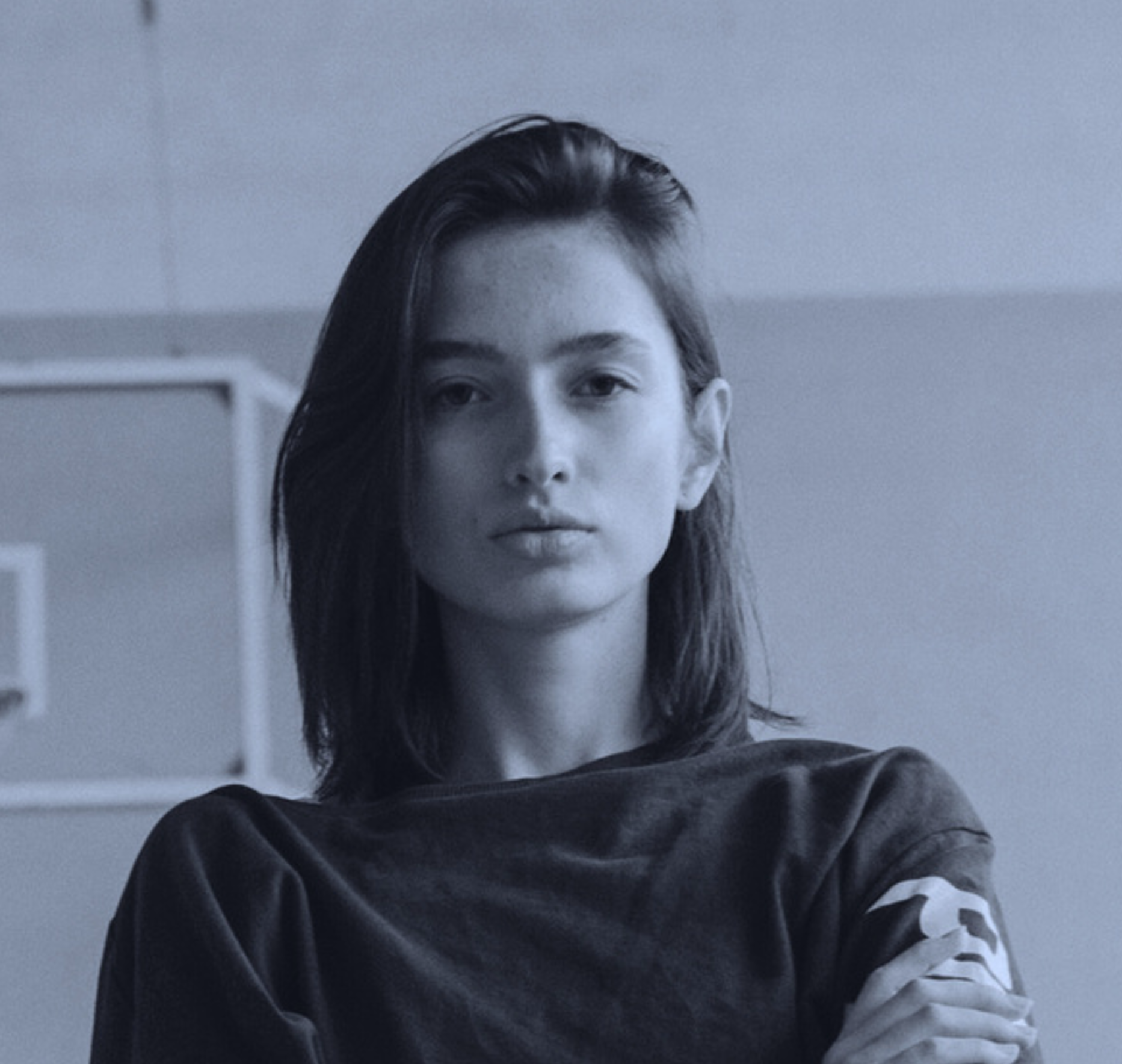 Jennie Pink
Mark Darcy
Small Forward
Power Forward
“
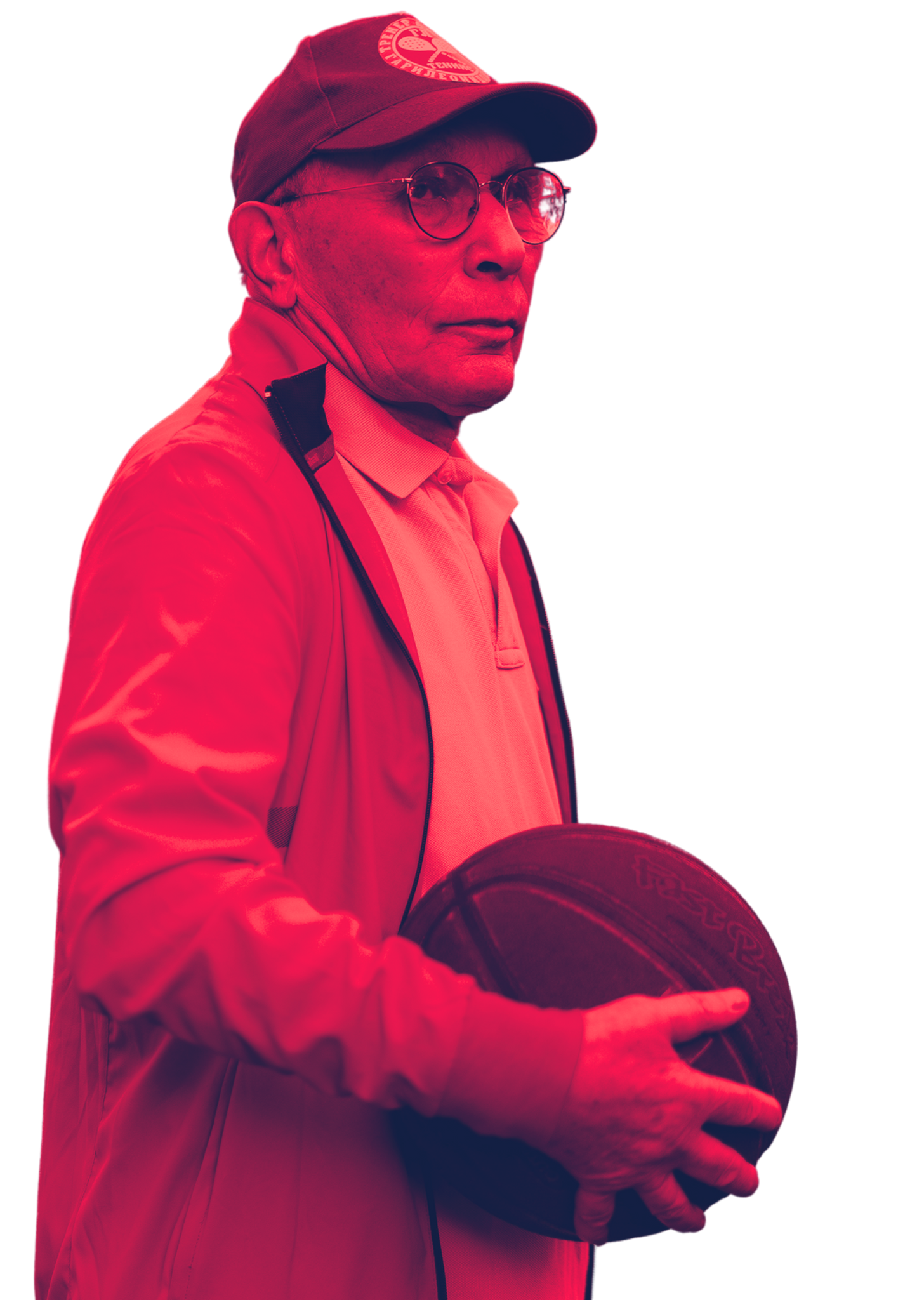 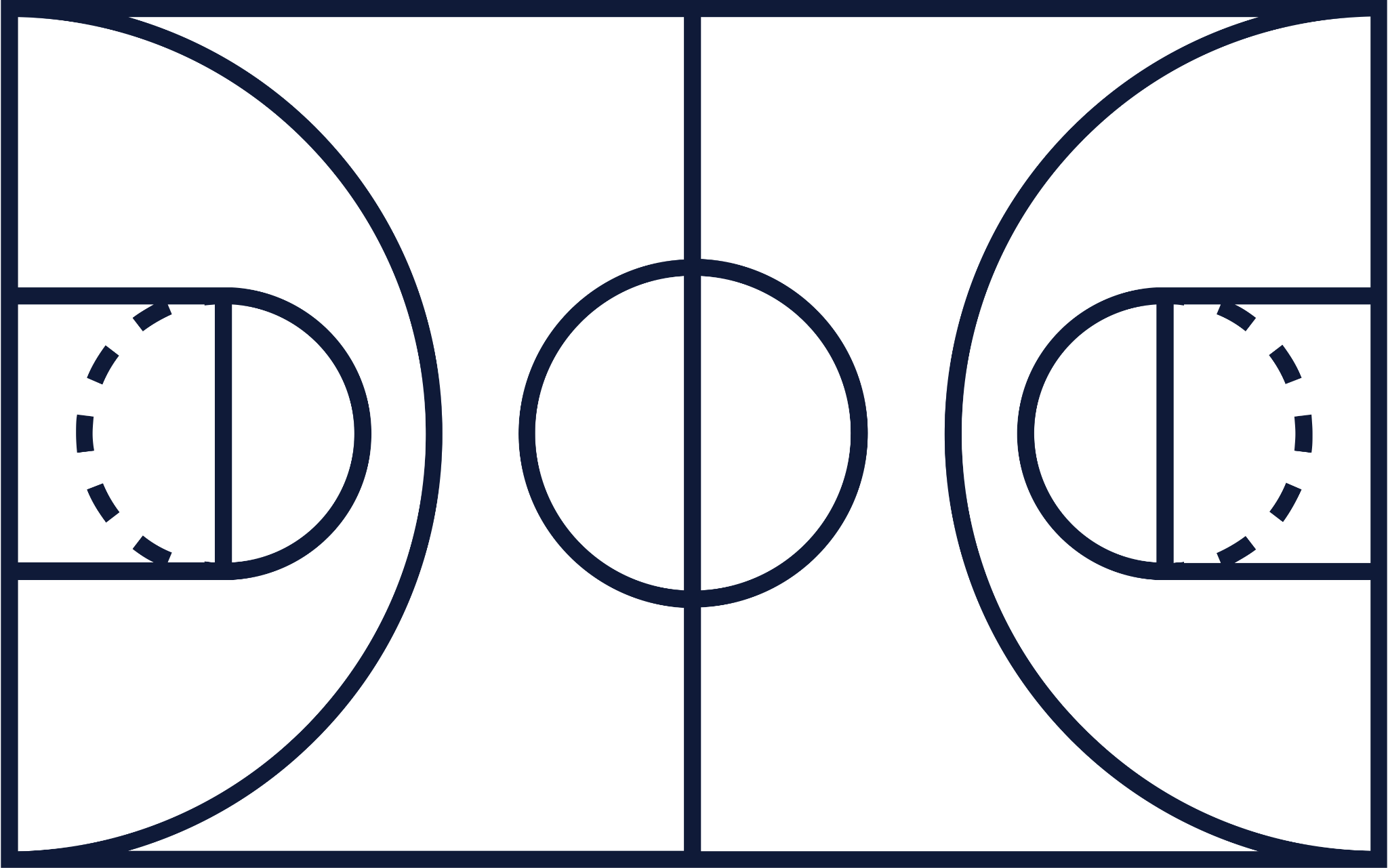 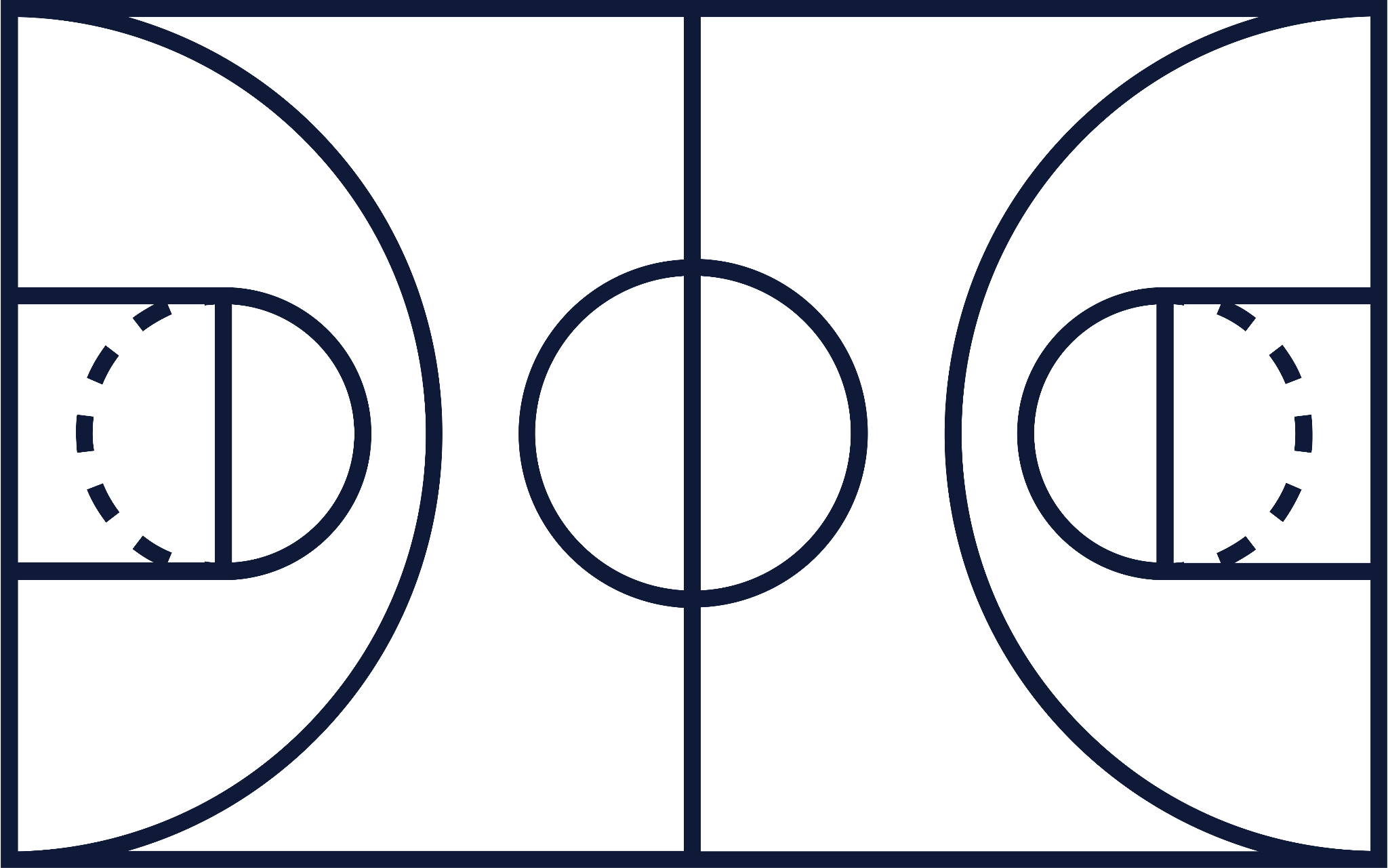 100%
YOU MISS
OF THE SHOTS YOU DON'T TAKE.
“
SOMEONE FAMOUS
BASKETBALL DRILLS
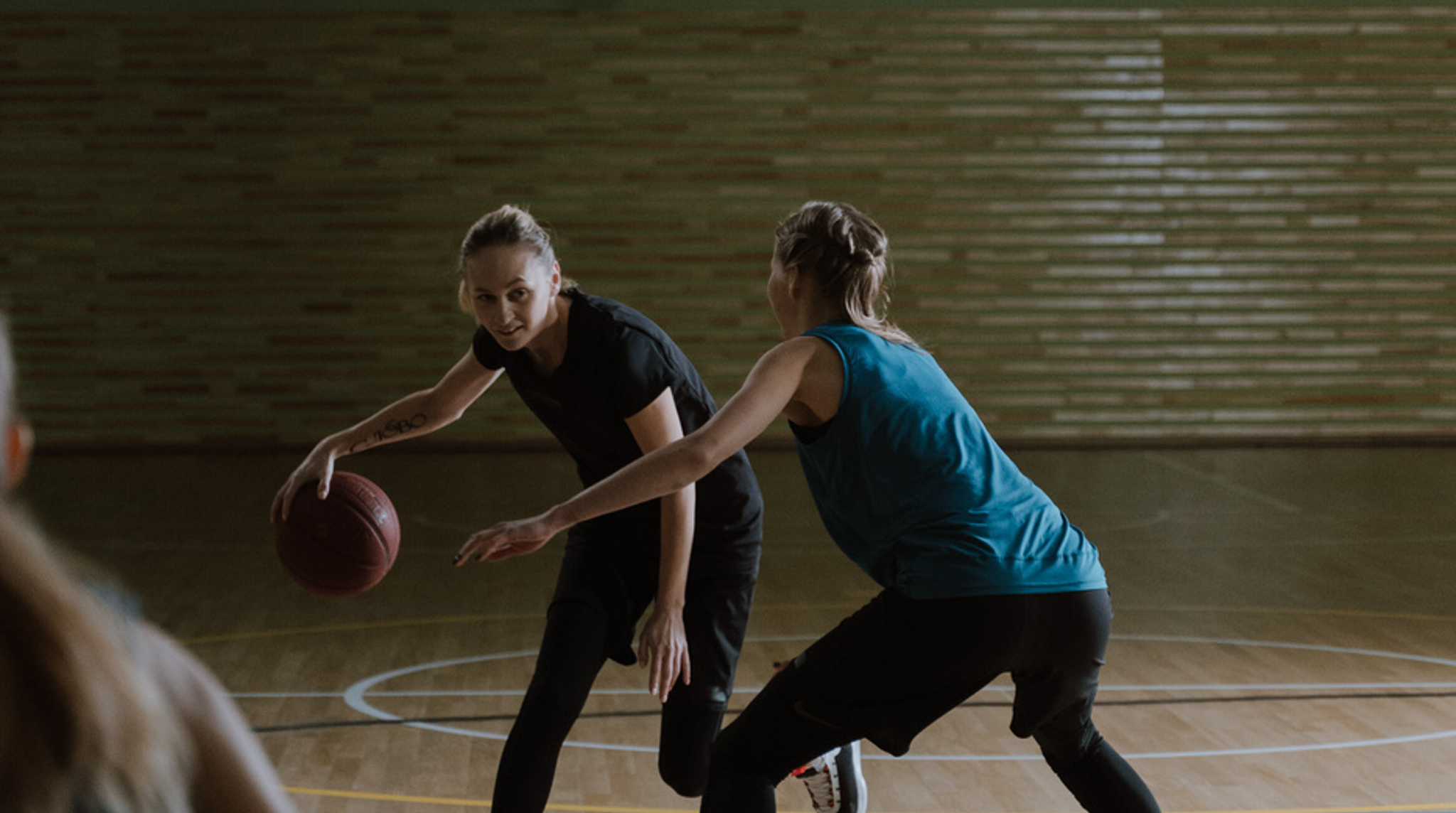 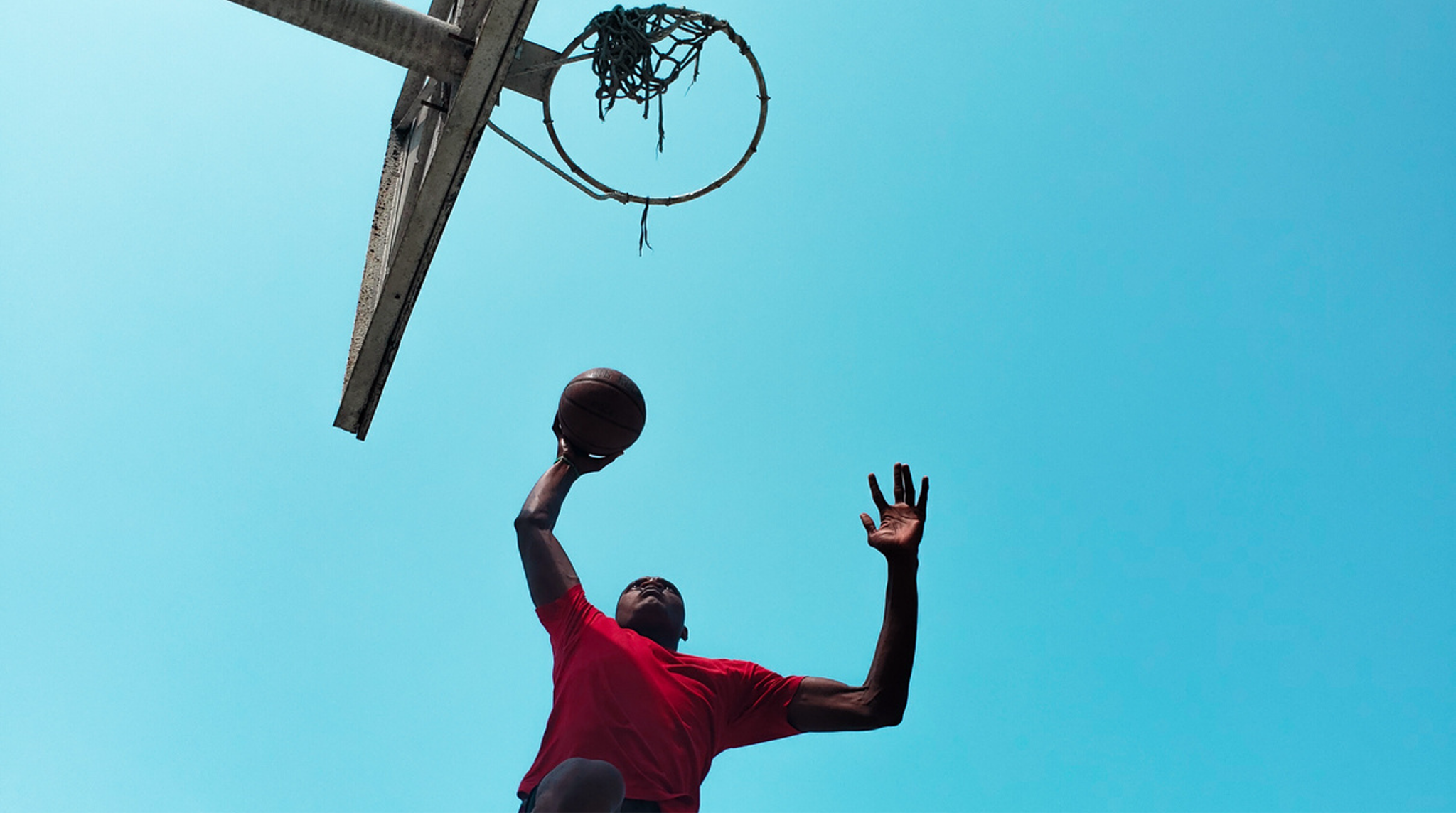 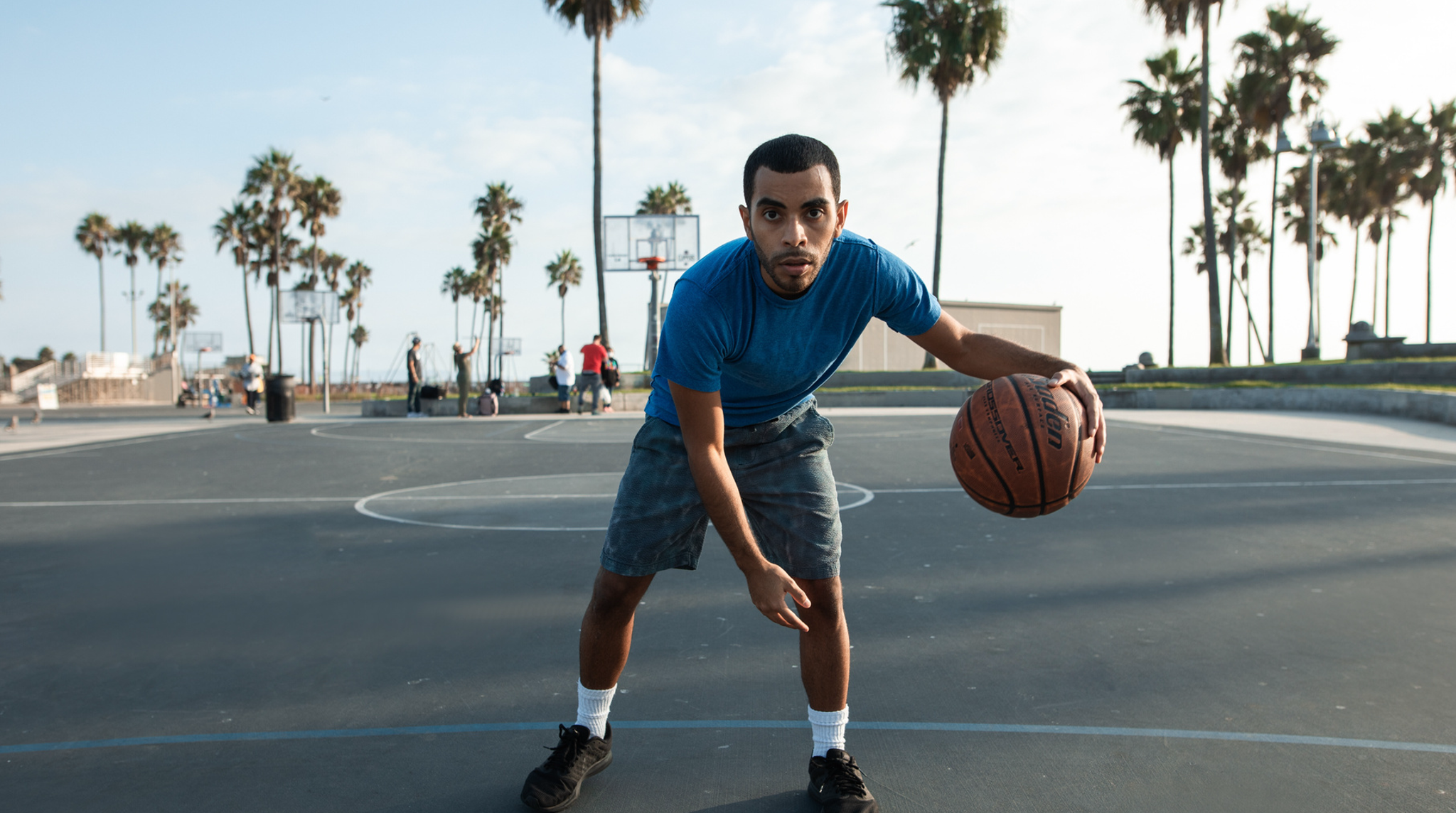 Passing
Shooting
Dribbling
Lorem ipsum dolor sit amet, basketball adipiscing elit. Sed do eiusmod tempor dribblandum ut labore et dolore magna aliqua.
Lorem ipsum dolor sit amet, basketball adipiscing elit. Sed do eiusmod tempor dribblandum ut labore et dolore magna aliqua.
Lorem ipsum dolor sit amet, basketball adipiscing elit. Sed do eiusmod tempor dribblandum ut labore et dolore magna aliqua.
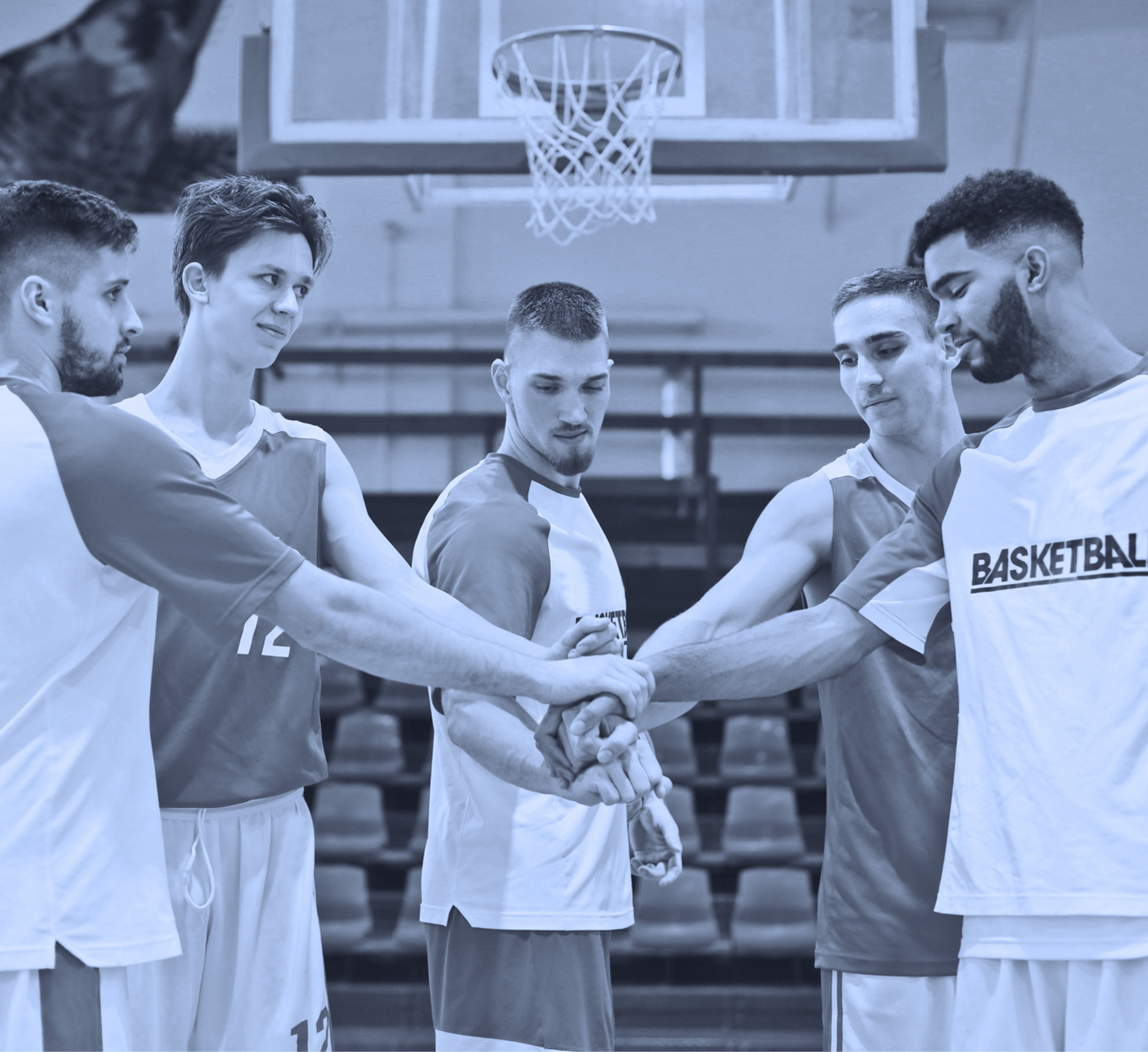 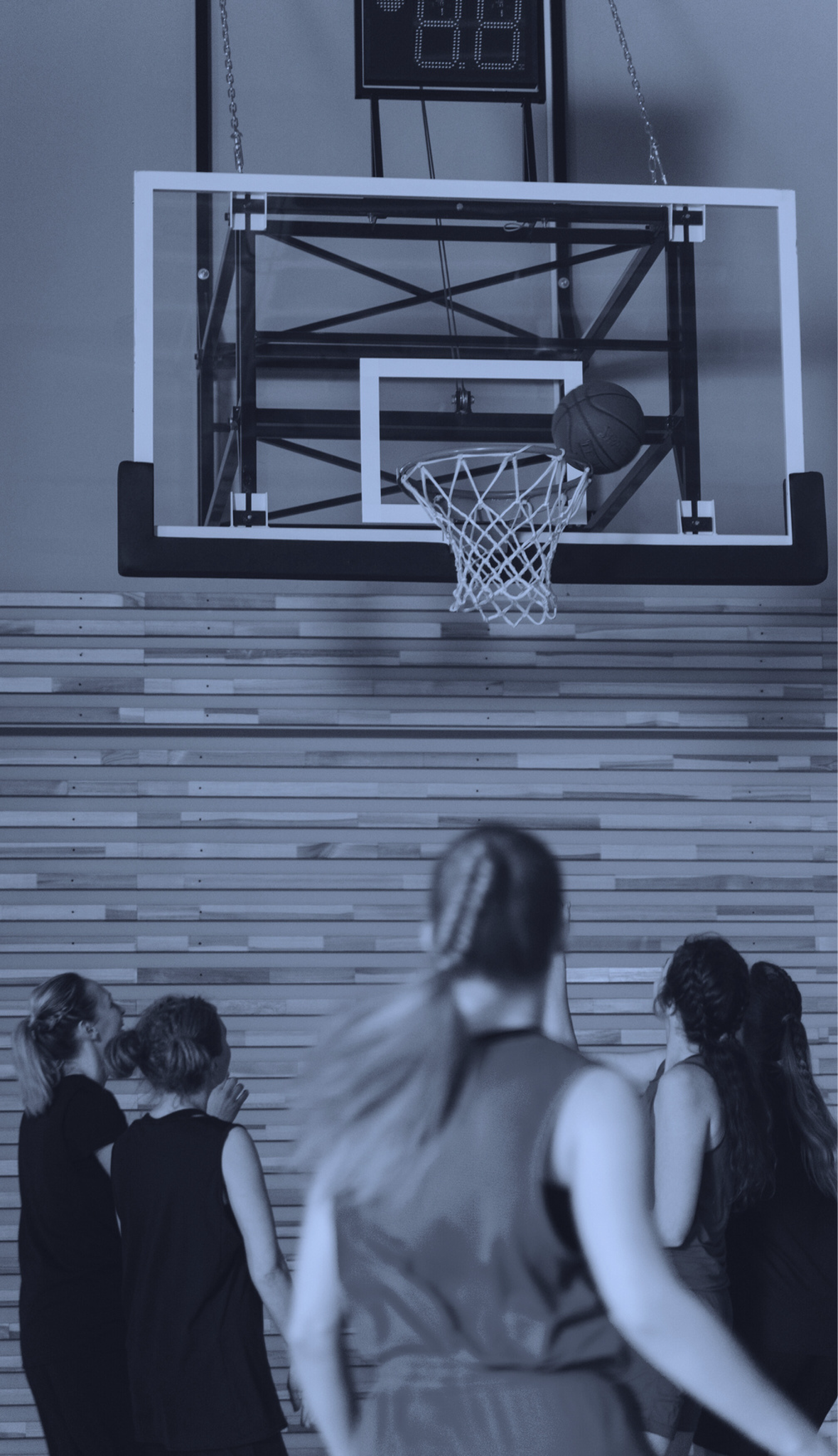 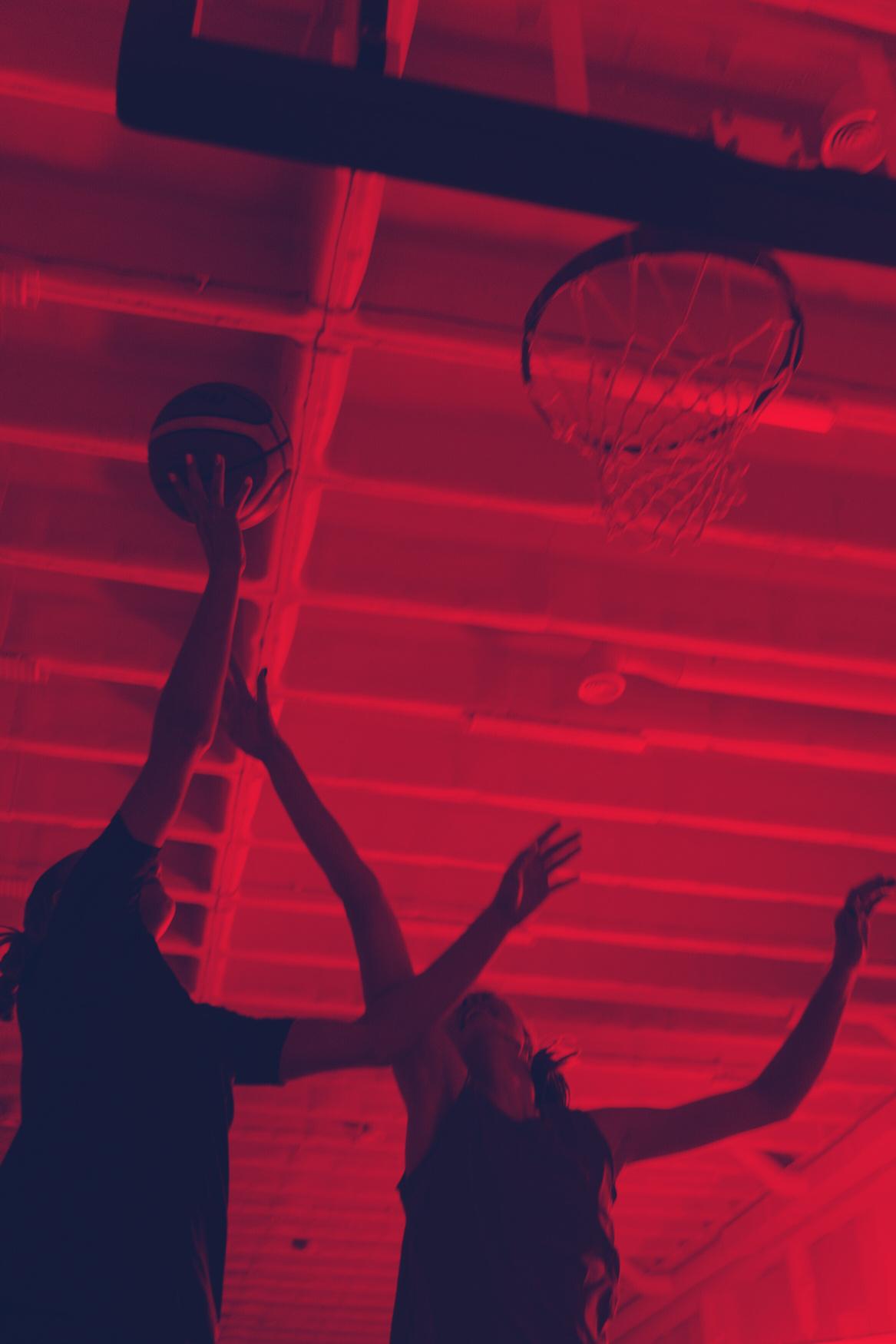 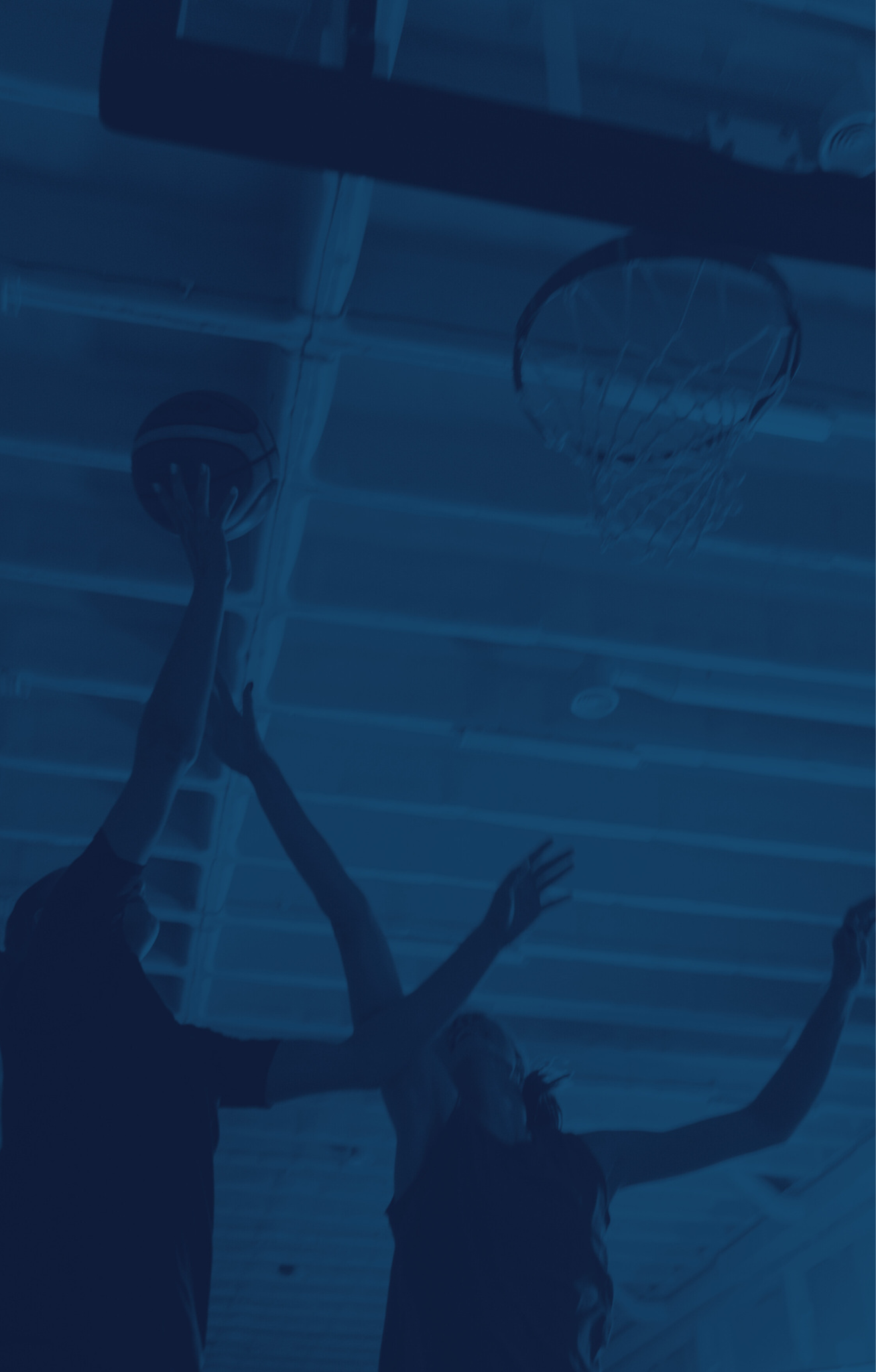 OUR BEST MOMENTS
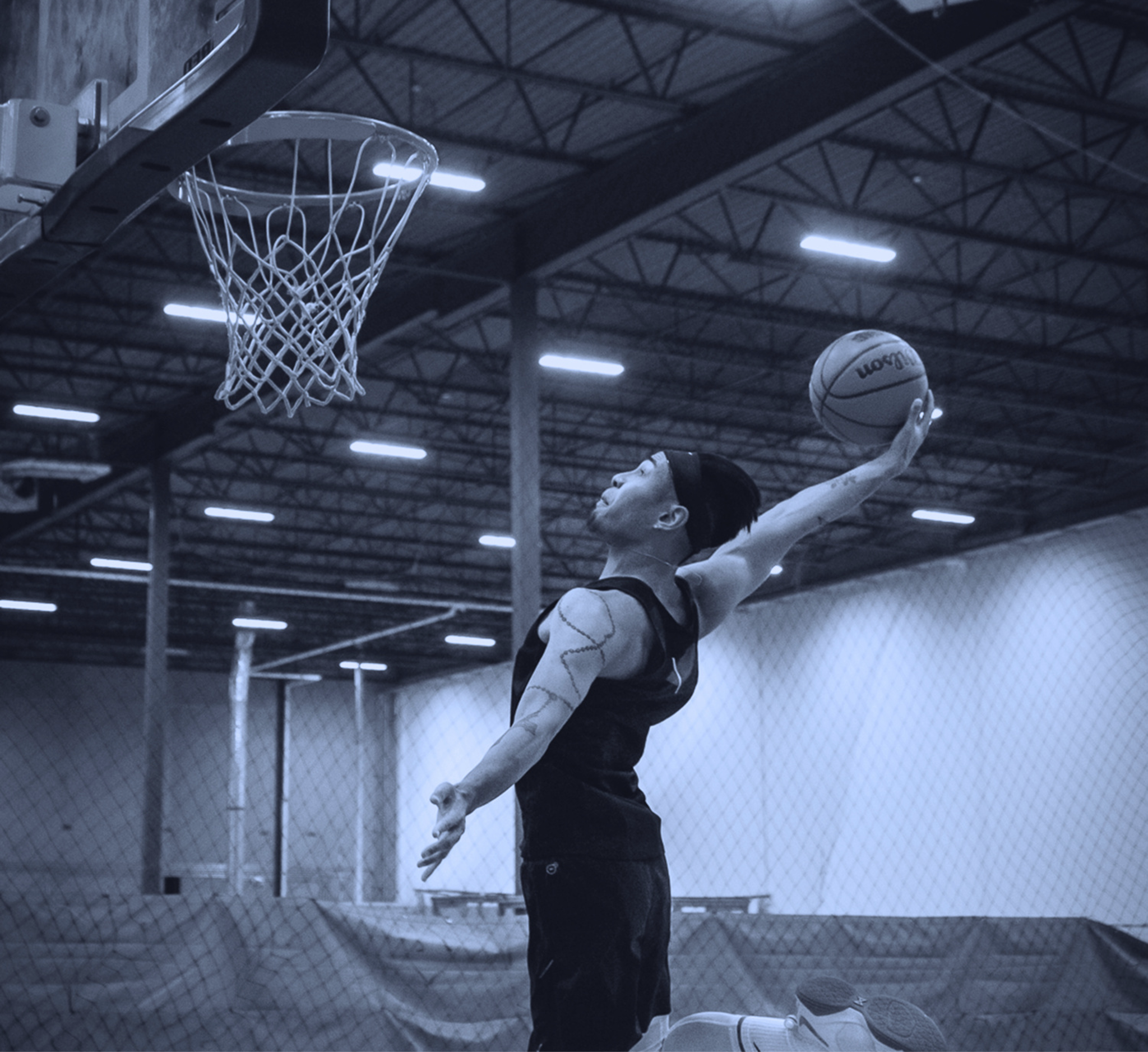 2024 EVENT GALLERY
NUMBERS
9 out of 10
NBA Teams
STATISTICS INSIGHTS
54%
Ut enim ad minim veniam, quis nostrud exercitation slam dunk nisi ut aliquip ex ea commodo consequat. Duis aute irure dolor in reprehenderit in shot velit esse cillum dolore eu fugiat nulla pariatur. Excepteur sint occaecat cupidatat non proident, sunt in culpa qui officia deserunt mollit.
Free Throw Percentage
77%
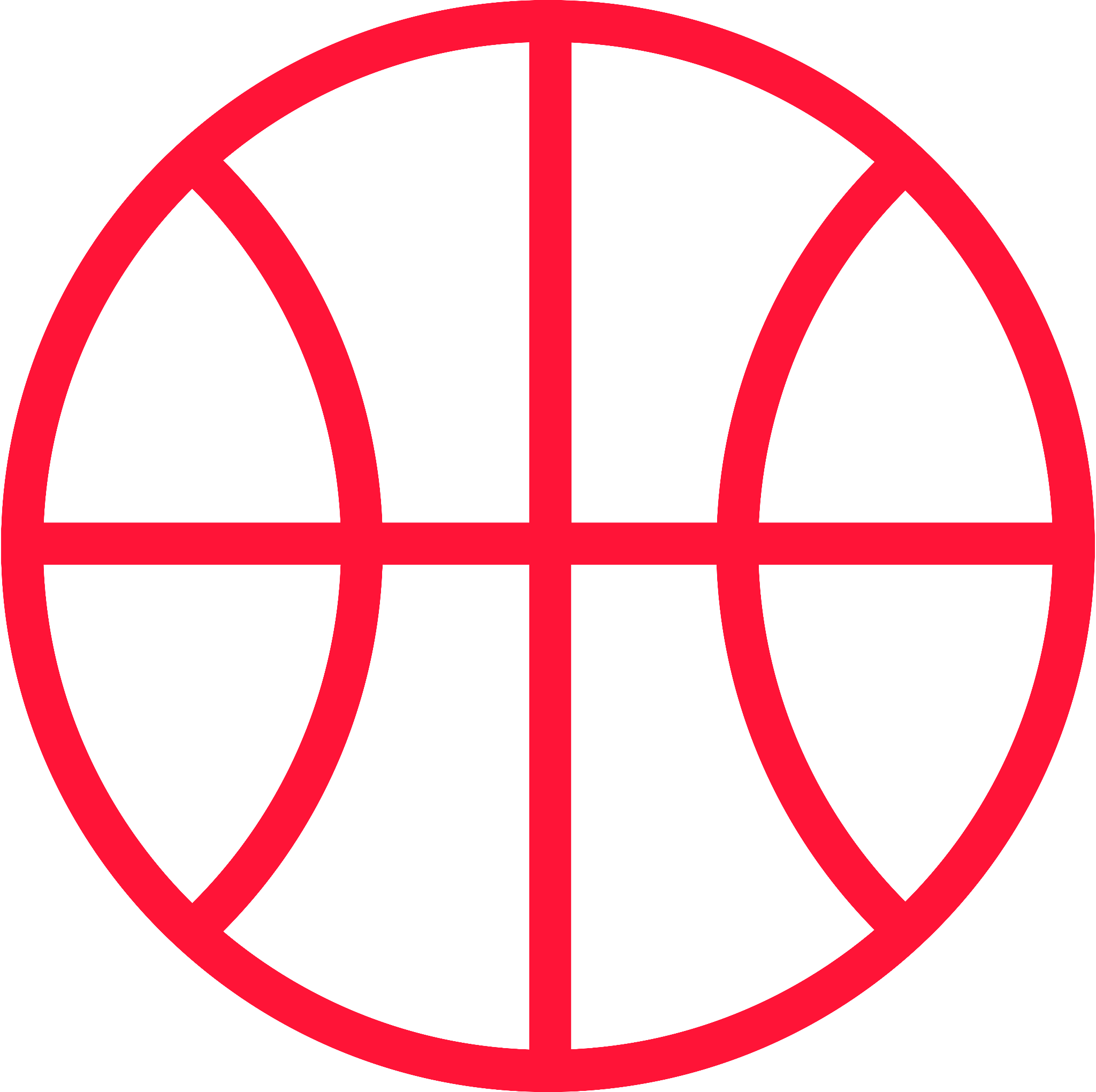 Field Goal Percentage
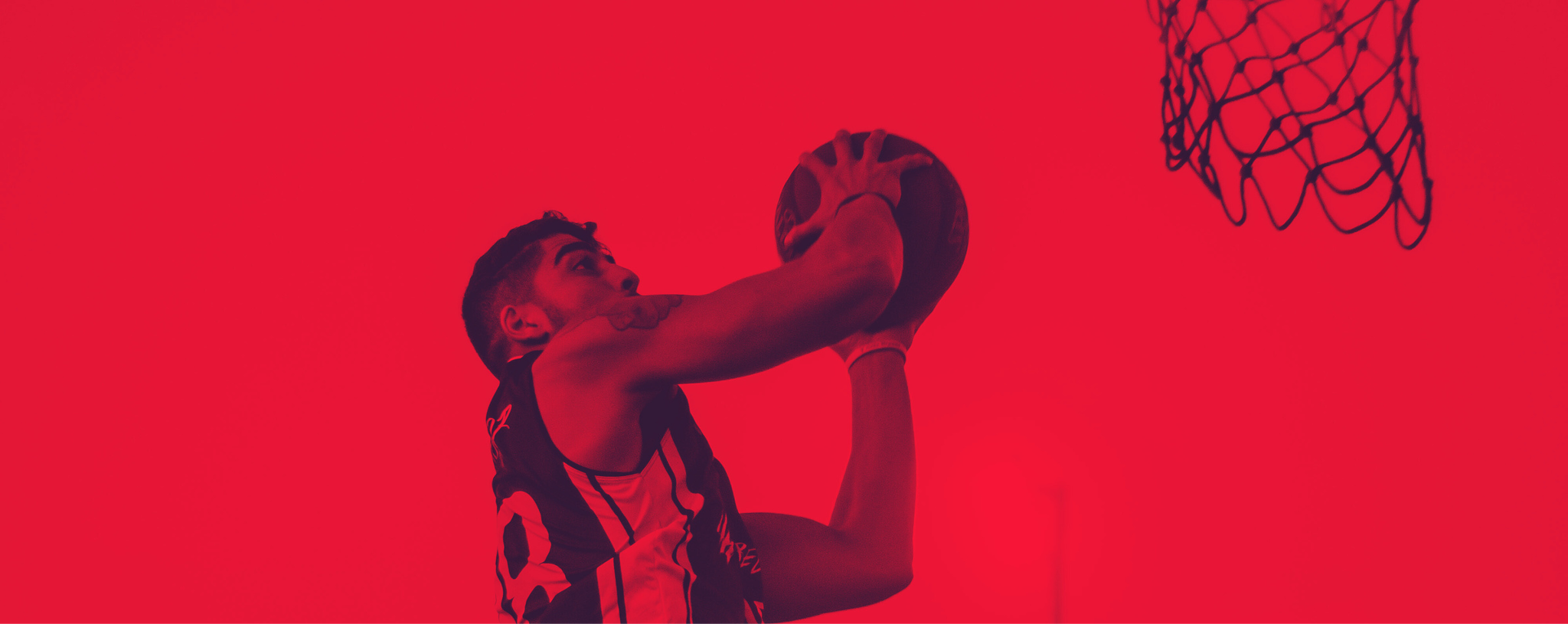 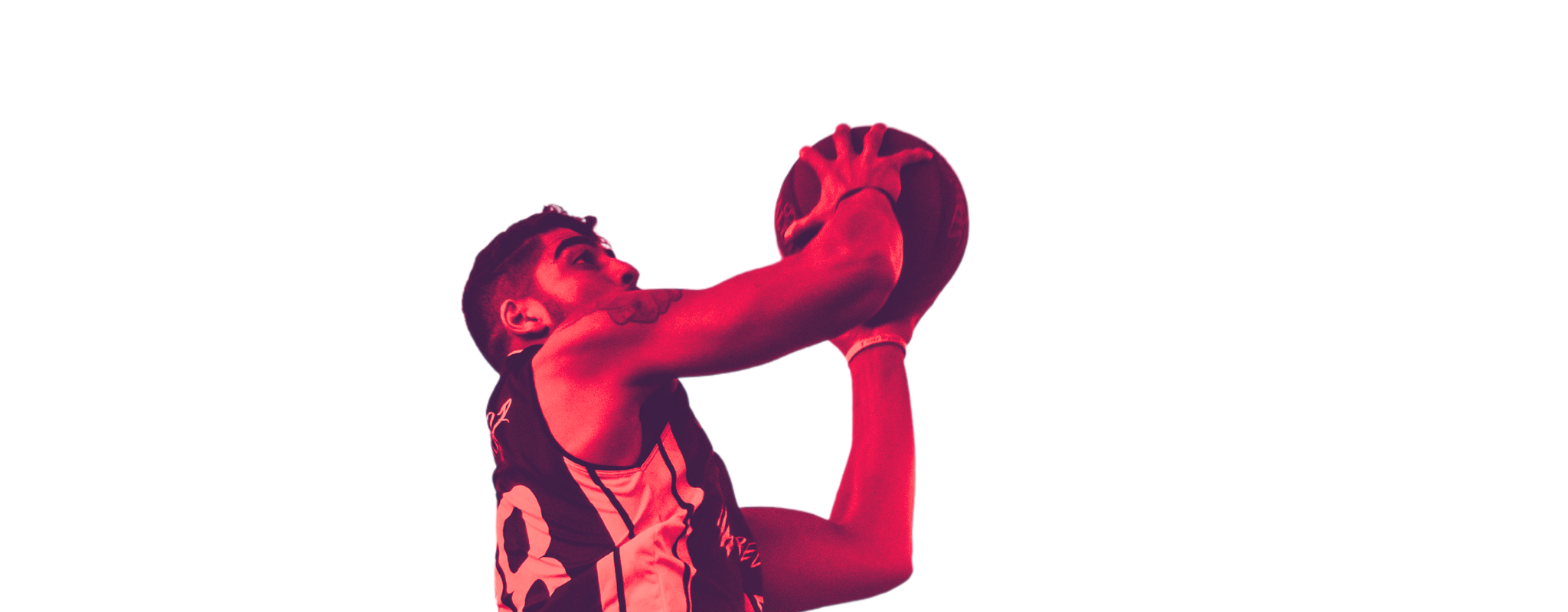 A PICTURE IS WORTH A THOUSAND WORDS
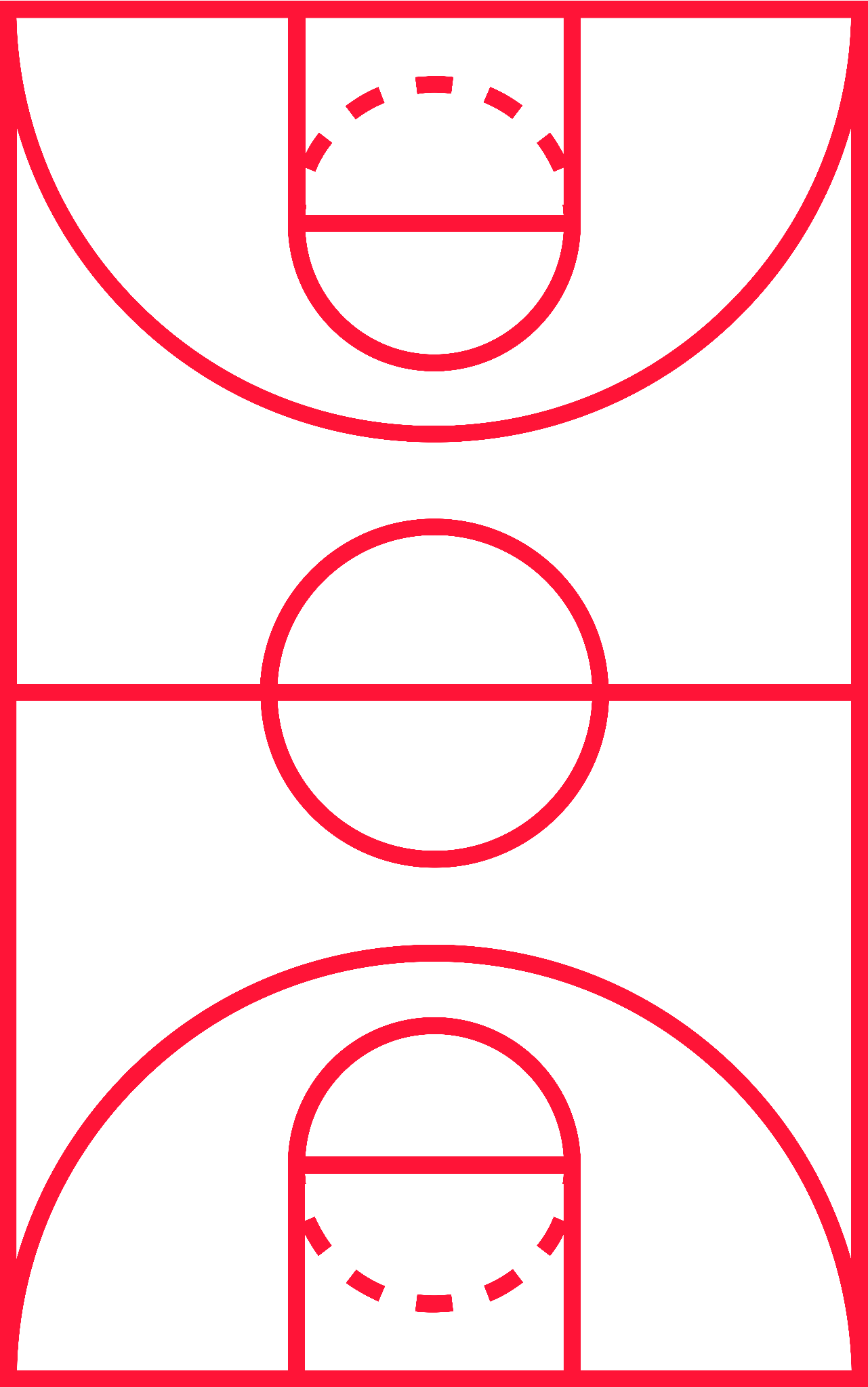 THANK YOU!
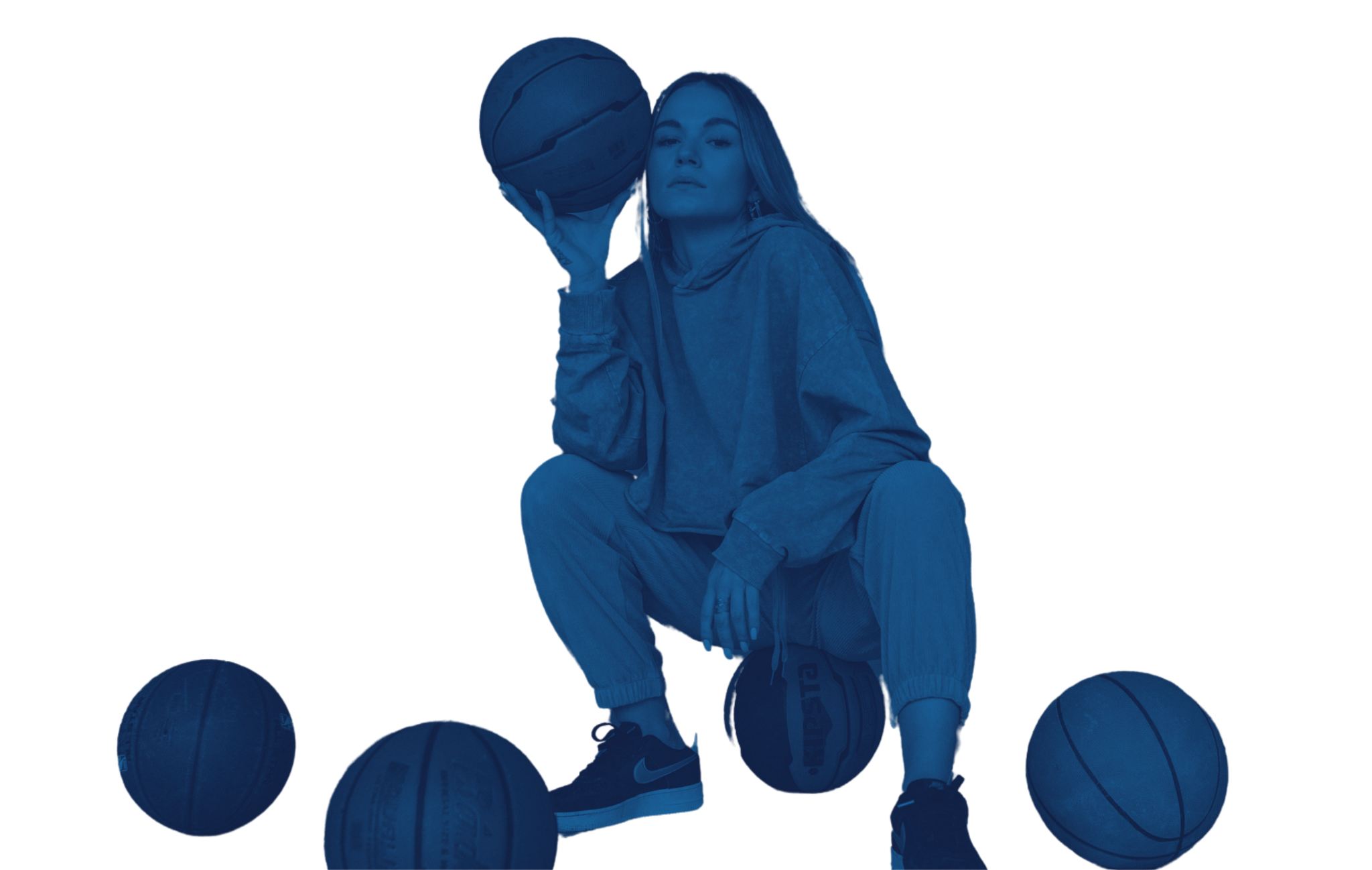 LET’S GET IN TOUCH
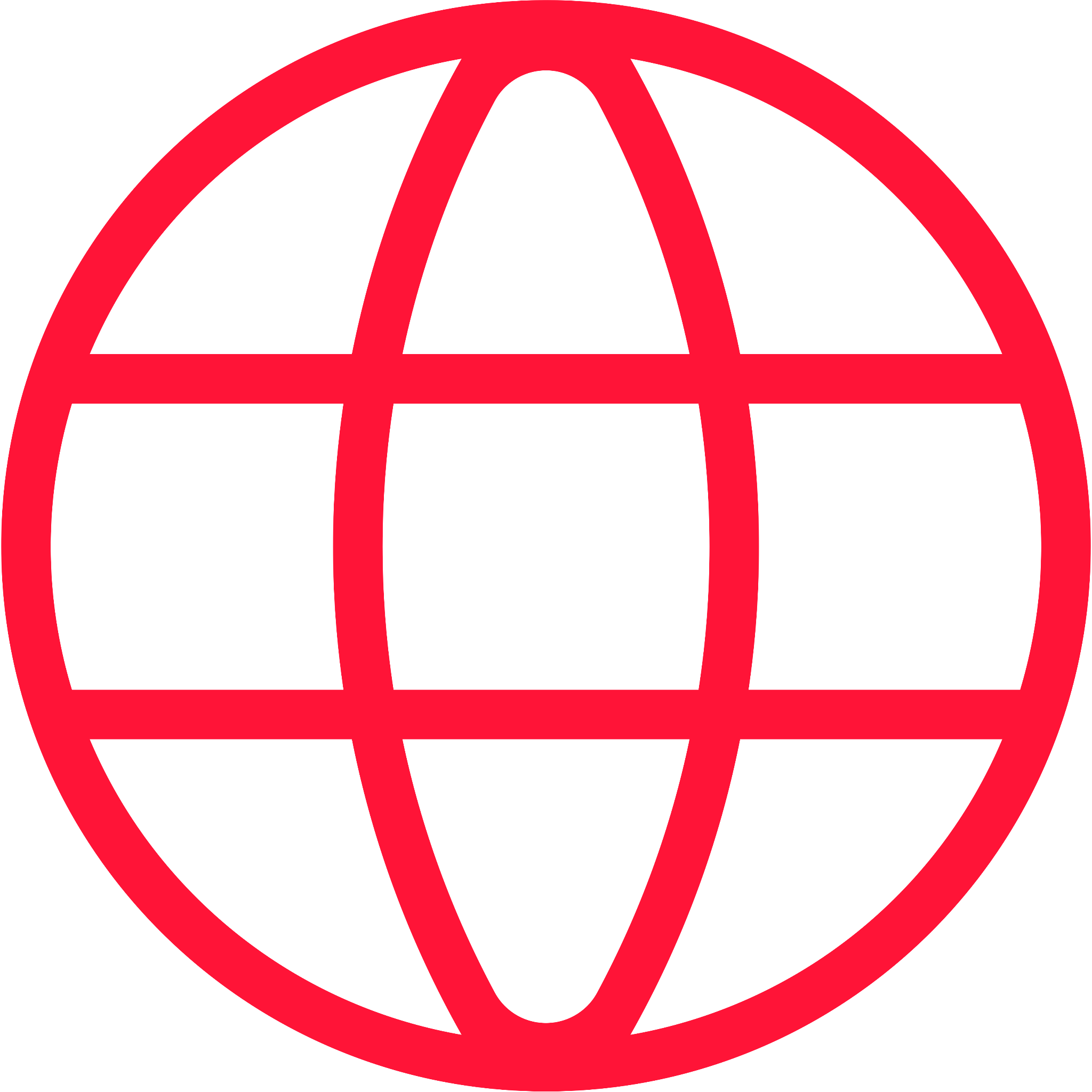 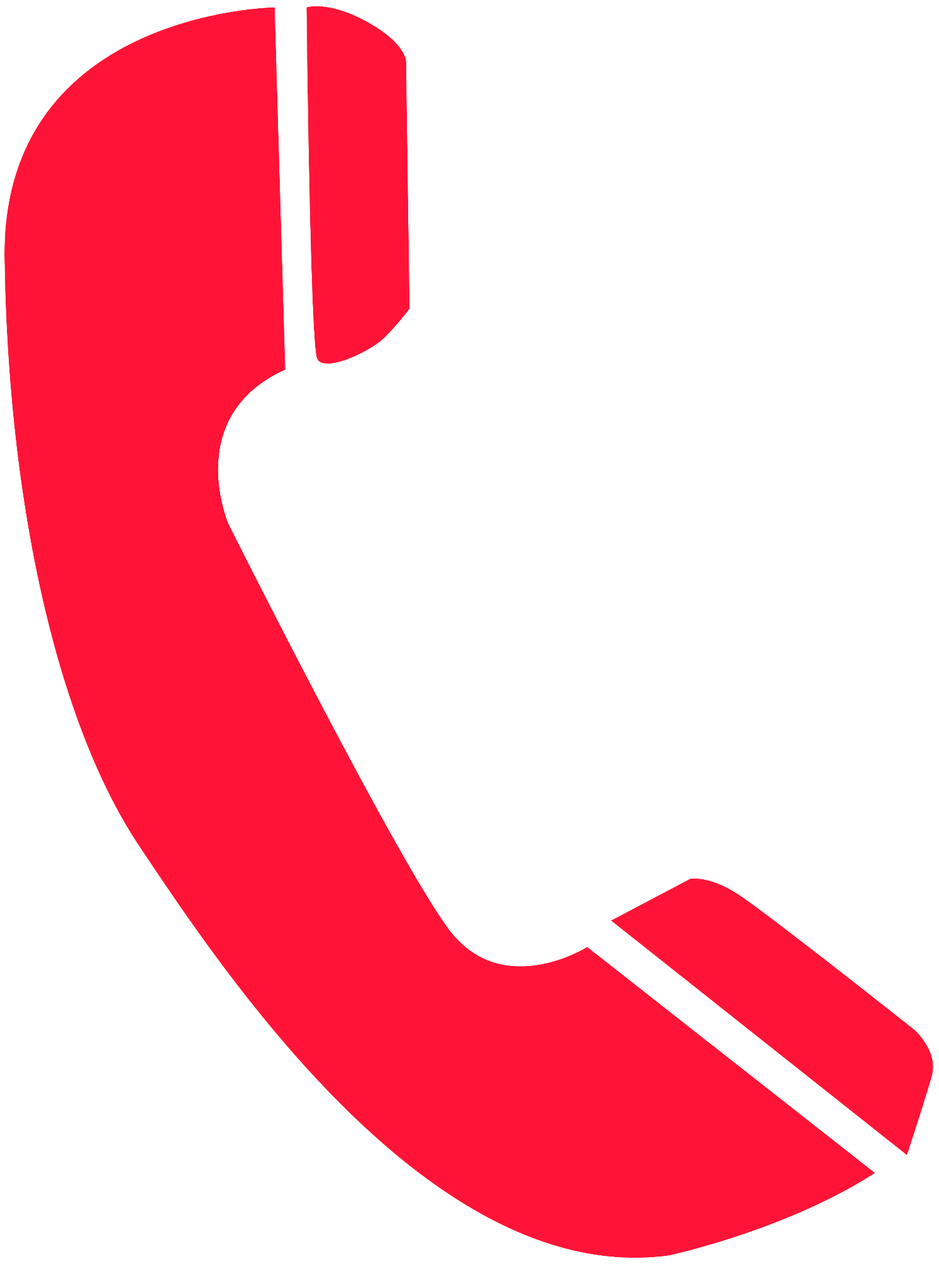 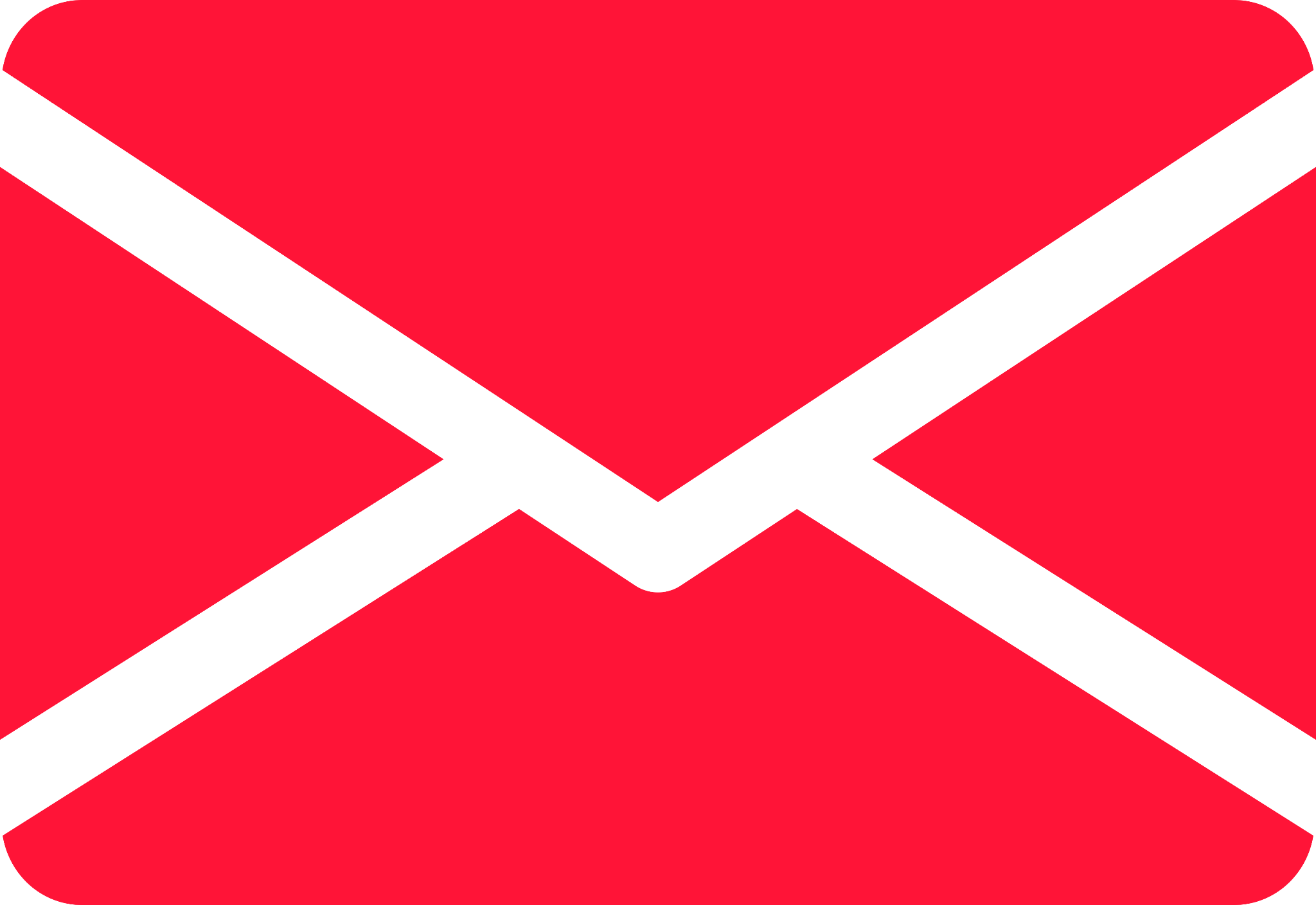 123-456-7890
HELLO@REALLYGREATSITE.COM
@REALLYGREATSITE
REALLYGREATSITE.COM
RESOURCE PAGE
Use these design resources in your Canva presentation.
Fonts
Design Elements
This presentation template
uses the following free fonts:
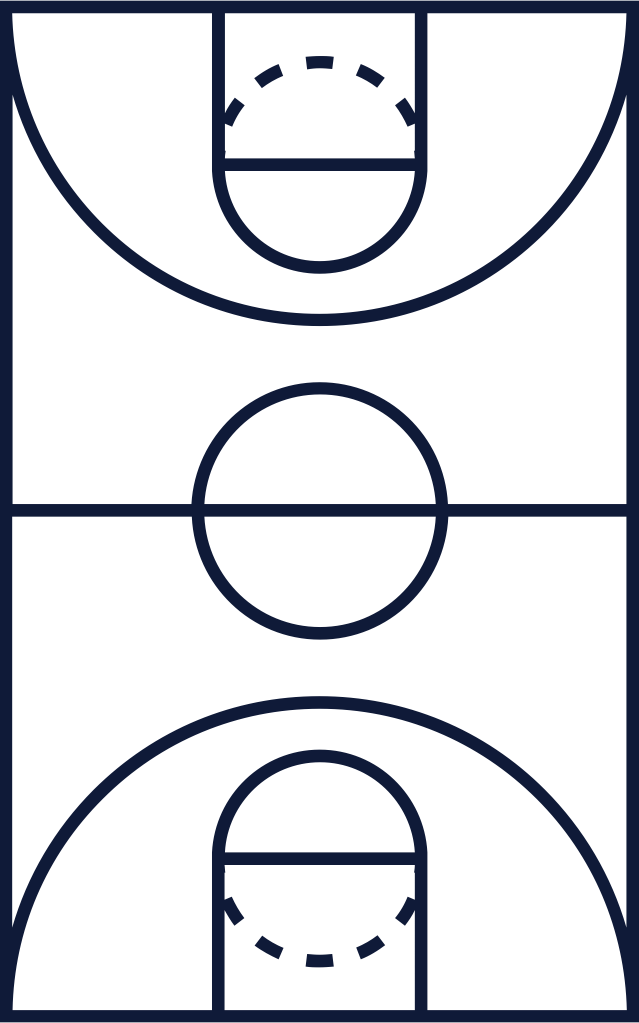 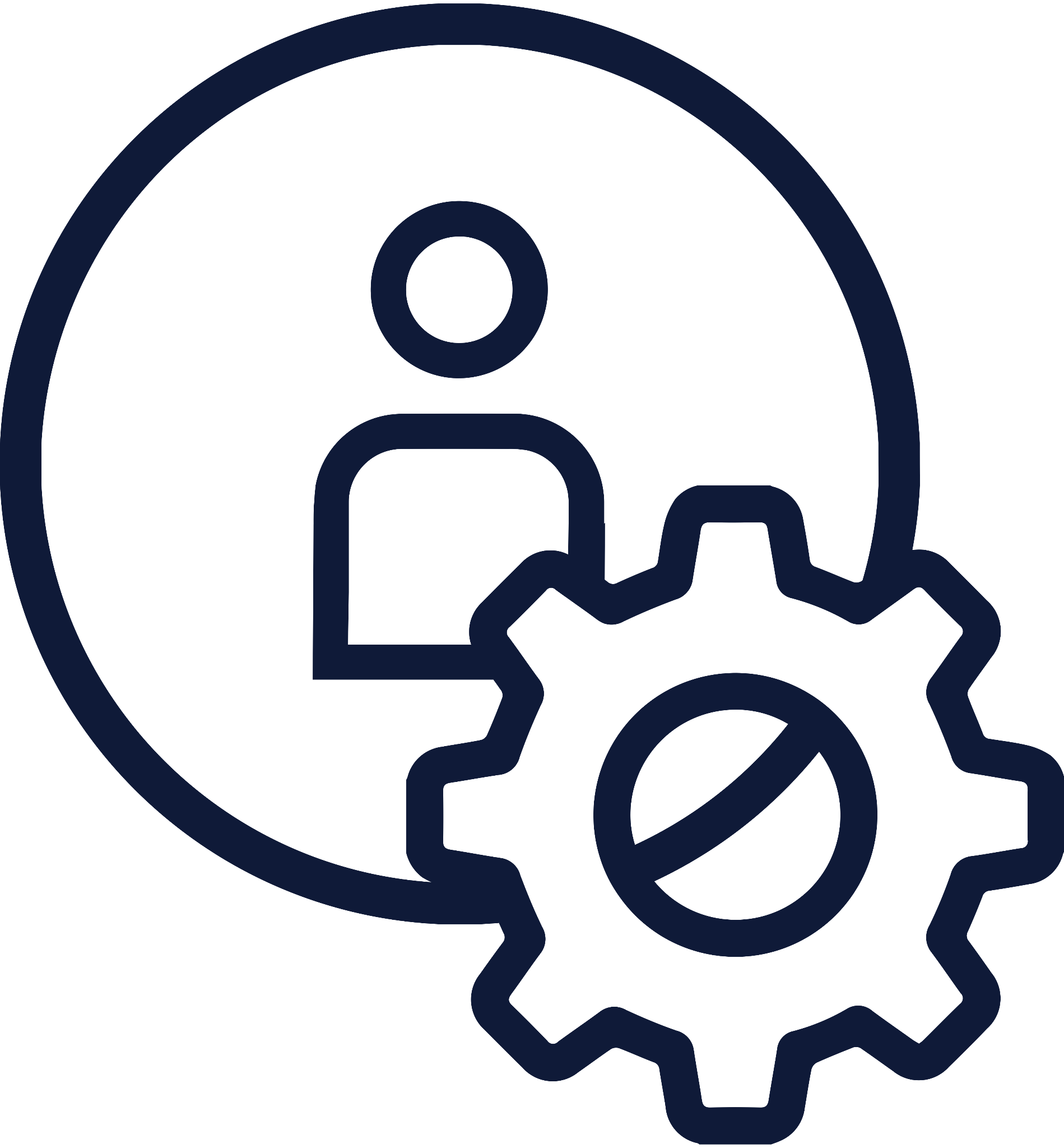 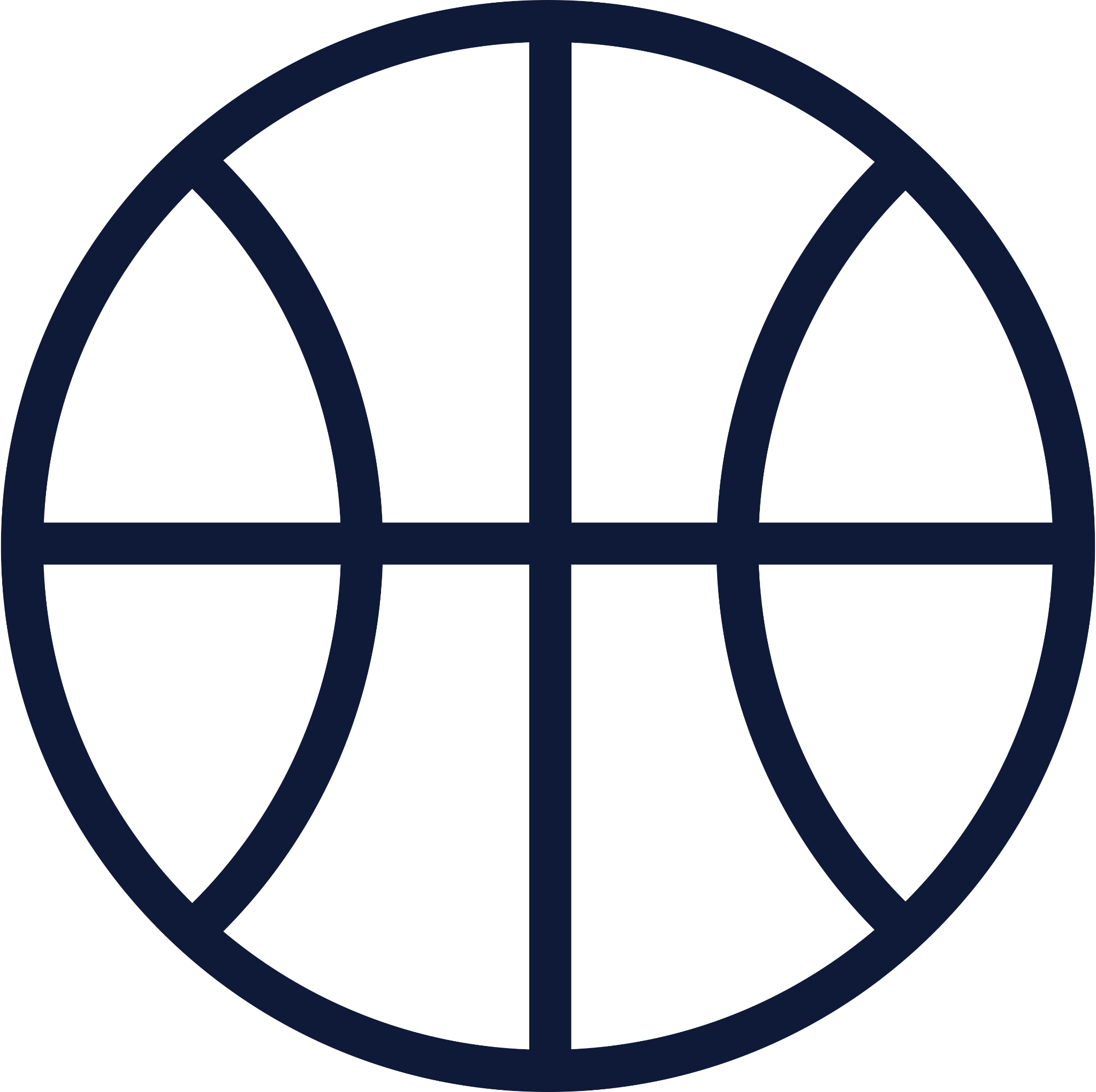 Khand
Titles:
Headers:
Body:
Exo 2
Exo 2
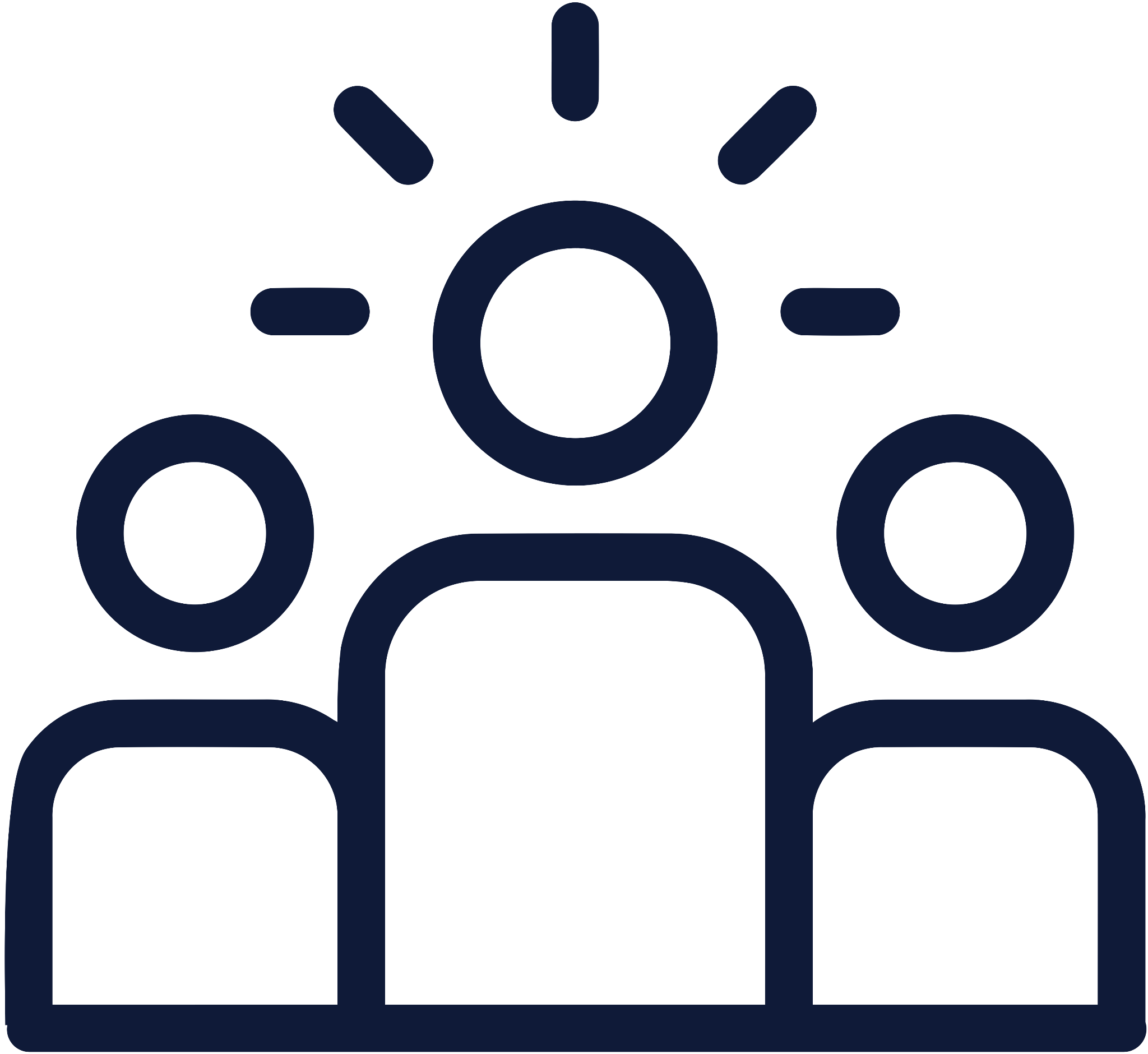 You can find these fonts online too.
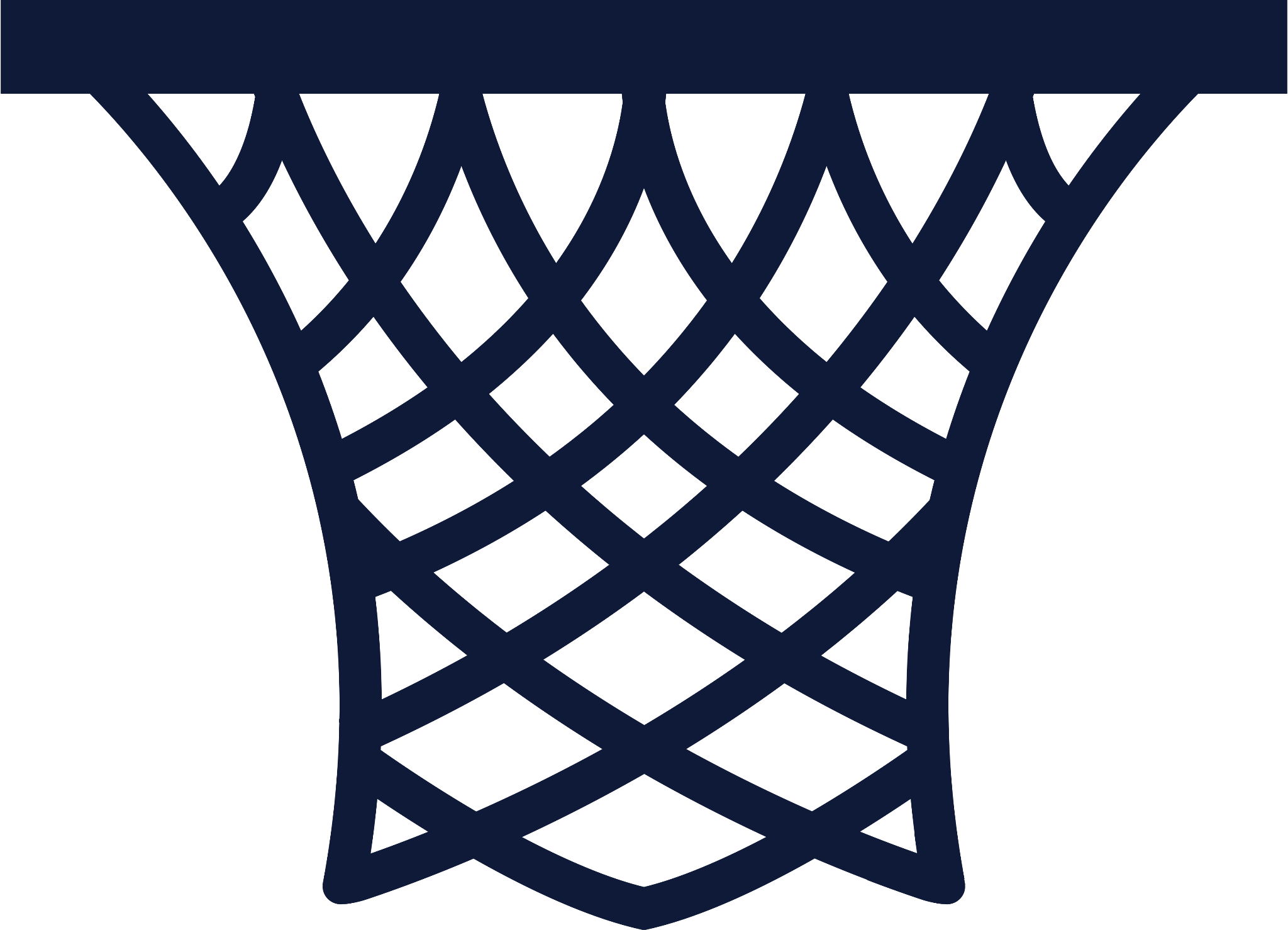 Colors
CREDITS
This presentation template is free for 
everyone to use thanks to the following:
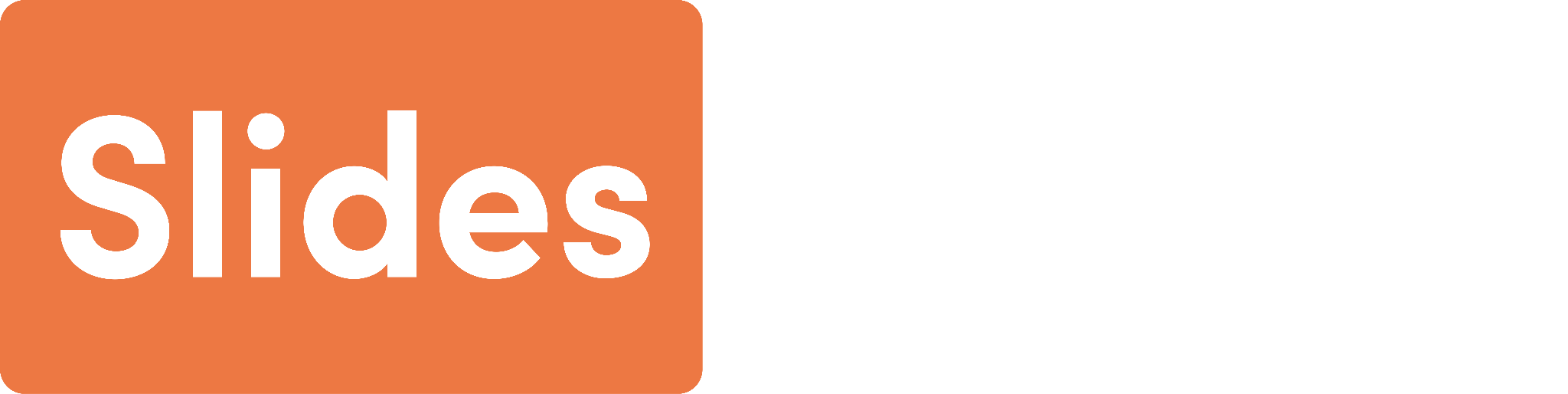 Pexels and Pixabay
for the presentation template
For the photos
HAPPY DESIGNING!